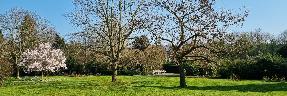 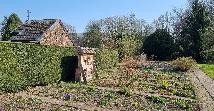 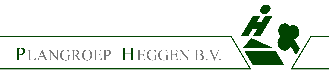 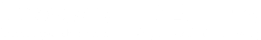 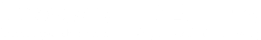 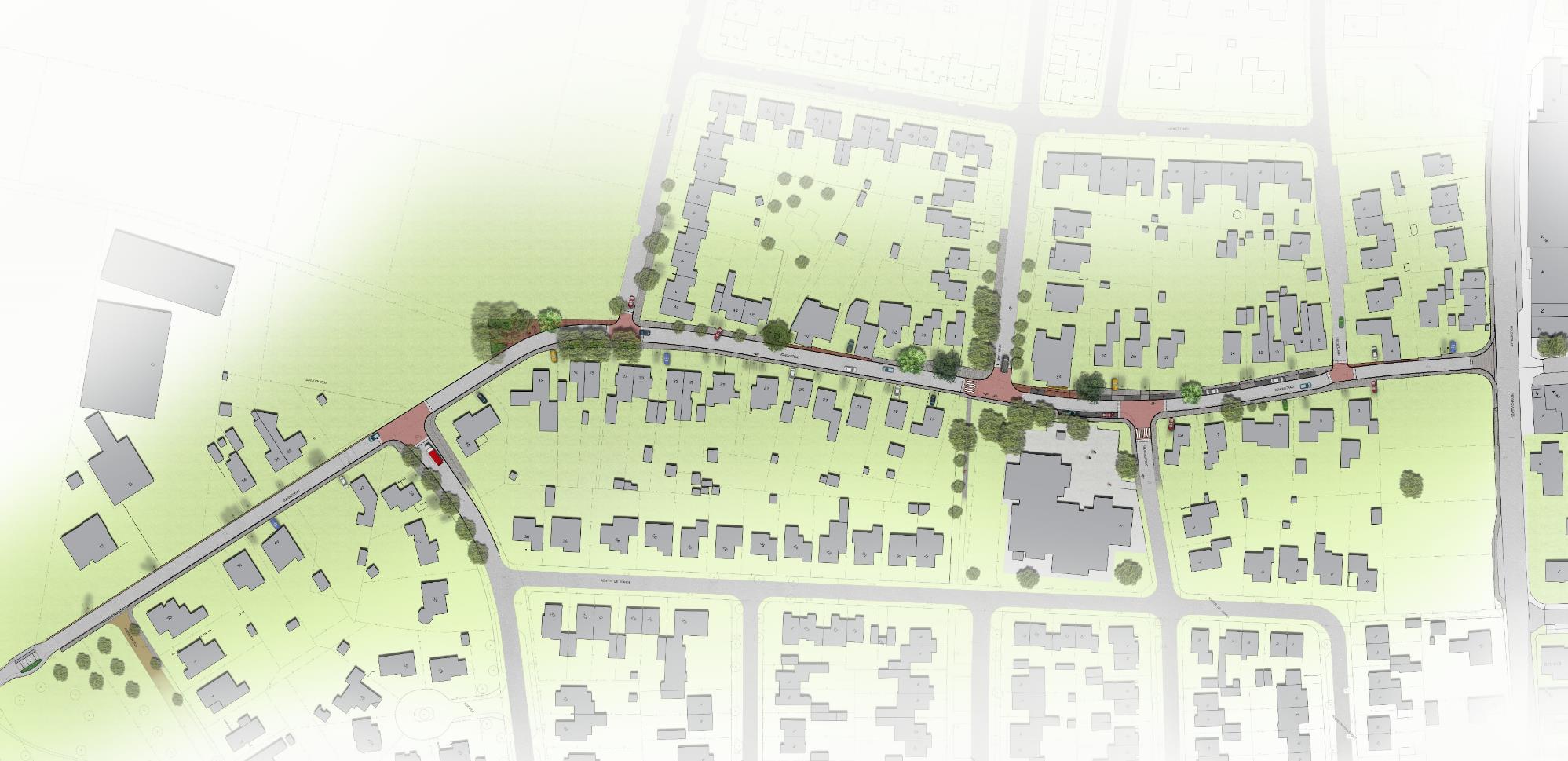 Bewonersavond Bovenstraat
4 oktober 2022
Plangroep Heggen en bureau VERBEEK – highlights
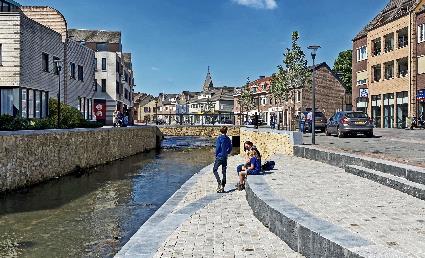 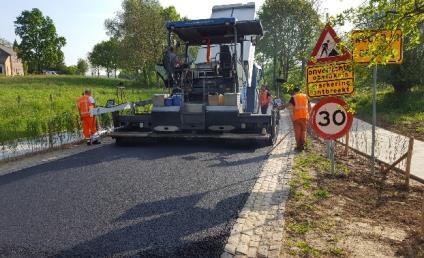 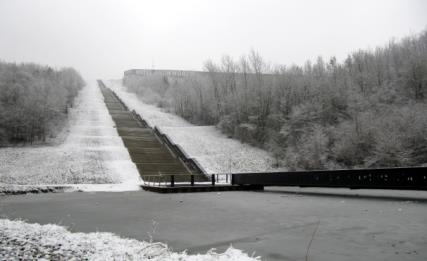 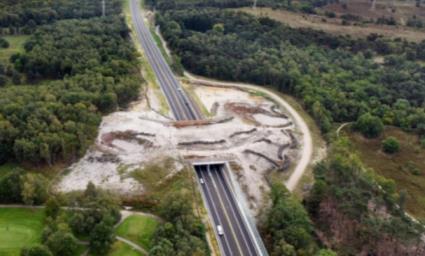 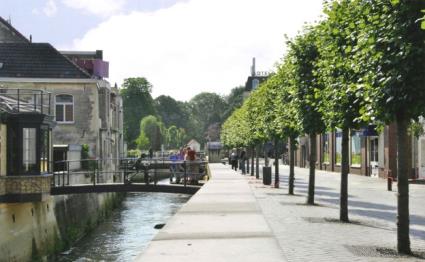 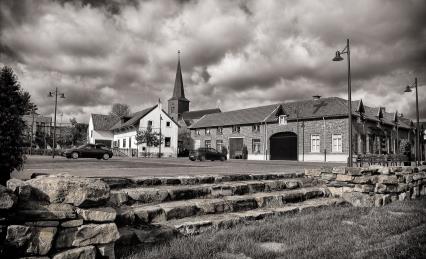 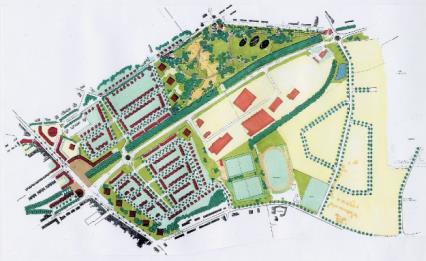 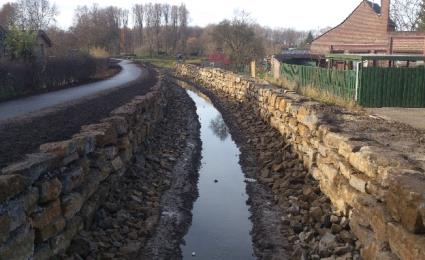 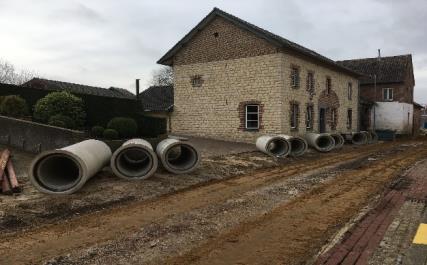 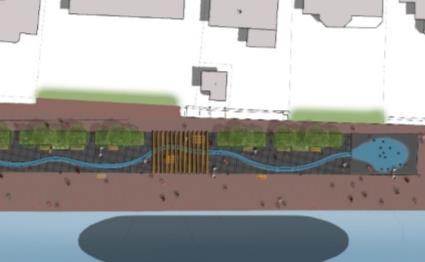 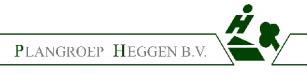 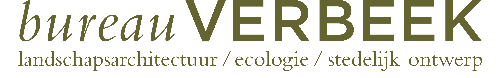 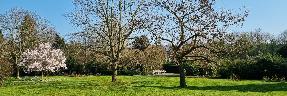 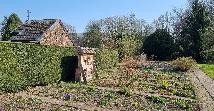 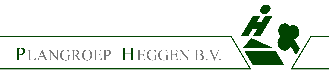 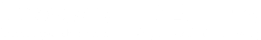 Algemeen
Presentatie wordt gedeeld op www.metsittardgeleen.nl. Deze presentatie is ingesproken.

Wie vanavond niet aanwezig kan zijn, kan de presentatie dus bekijken en beluisteren op de website. 

Vragen en reacties n.a.v. deze presentatie kunt u sturen aan bovenstraat@sittard-geleen.nl

Vragen en reacties graag vóór vrijdag 14 oktober!
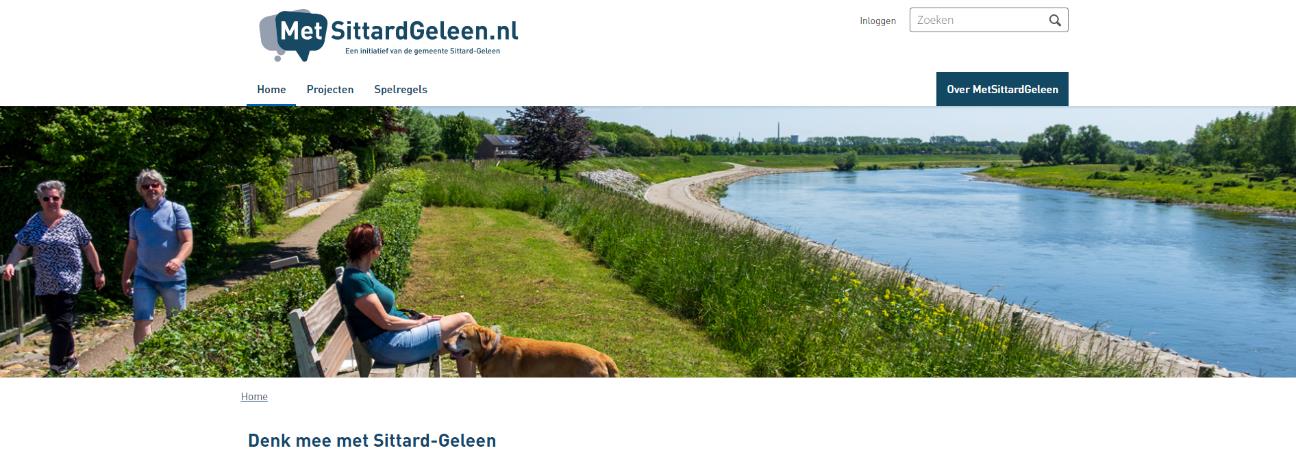 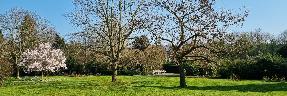 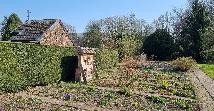 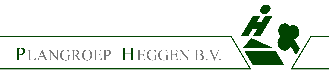 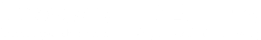 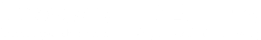 Inhoud presentatie
Toelichting proces: van visie tot voorlopig ontwerp

Terugblik beginspraak en klankbordgroep

Wat hebben we gedaan?

Voorlopig ontwerp Bovenstraat

Water/riolering 

Groene voortuinen

Bespreken voorlopig ontwerp bij de posters
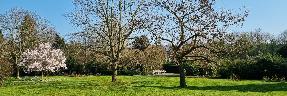 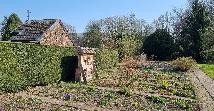 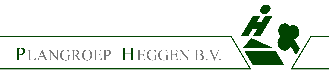 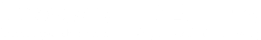 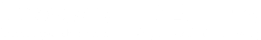 Randvoorwaarden en uitgangspunten wegontwerp
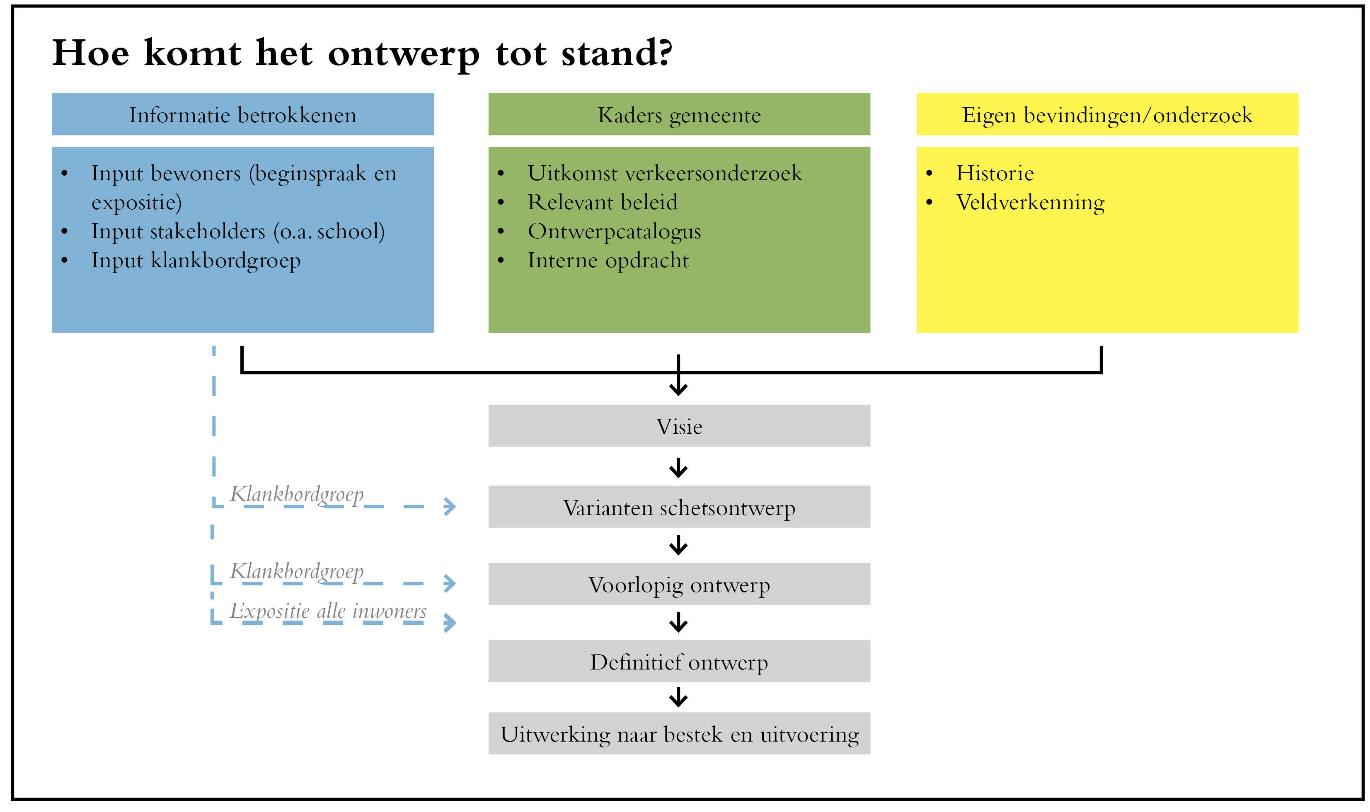 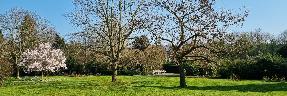 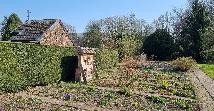 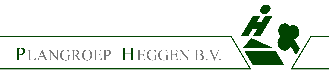 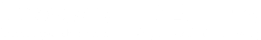 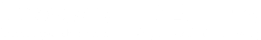 Inhoud presentatie
Toelichting proces: van visie tot voorlopig ontwerp

Terugblik beginspraak en klankbordgroep

Wat hebben we gedaan?

Voorlopig ontwerp Bovenstraat

Water/riolering 

Groene voortuinen

Bespreken voorlopig ontwerp bij de posters
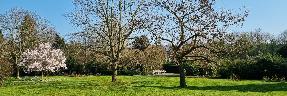 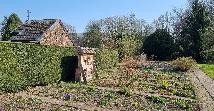 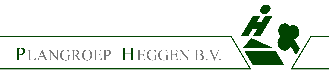 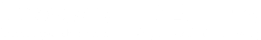 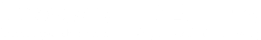 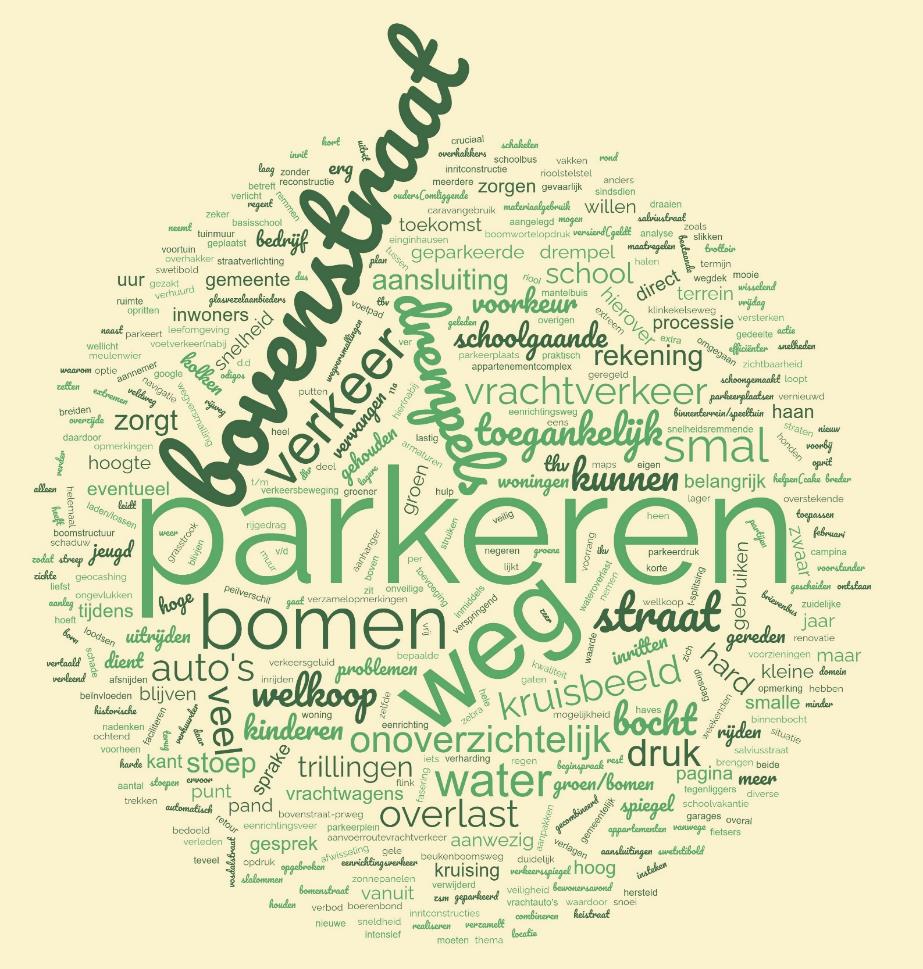 2.   Terugblik beginspraak
Input beginspraak (februari 22): belangrijkste opmerkingen 
Hard rijden
Parkeren reguleren, ook om snelheid te verlagen
Schoolgerelateerd verkeer, veiligheid belangrijk
Groener straatbeeld 
Kruisbeeld opwaarderen 
Op sommige plekken onoverzichtelijk
Auto’s parkeren op de weg-> smalle weg hierdoor

Opmerkingen die nader zijn bekeken d.m.v. onderzoek 
Overlast vrachtverkeer
Eenrichtingsverkeer 
Veel ongelukken Provinciale weg 
Hoge parkeerdruk

Er zijn natuurlijk veel meer vragen gesteld en opmerkingen gemaakt, soms heel specifiek. Deze zijn allemaal genoteerd. Wellicht geeft deze presentatie antwoord, anders kunt u na de presentatie bij de posters uw vraag/opmerking met ons bespreken.
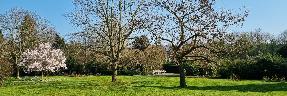 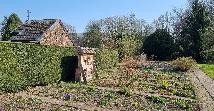 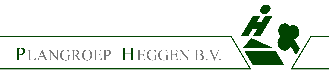 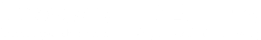 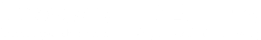 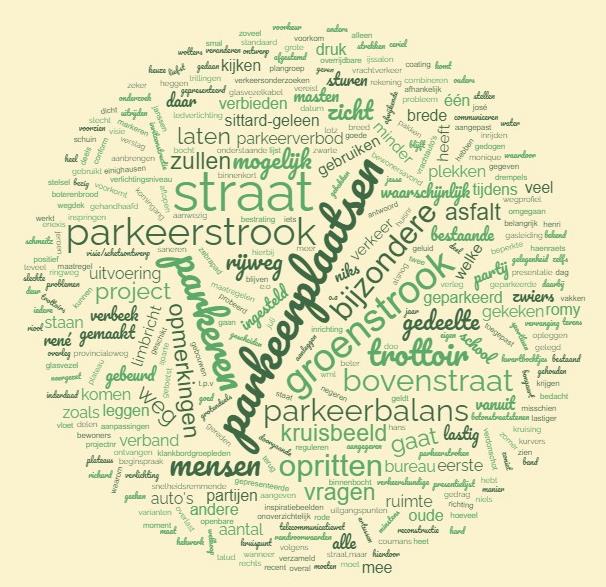 2.   Terugblik klankbordgroep
Twee bijeenkomsten klankbordgroep: juli en september

Besproken:
Opties wegprofiel 
Bijzondere plekken in de Bovenstraat
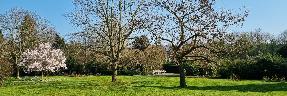 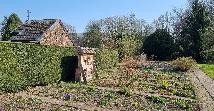 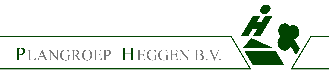 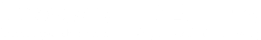 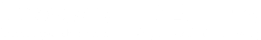 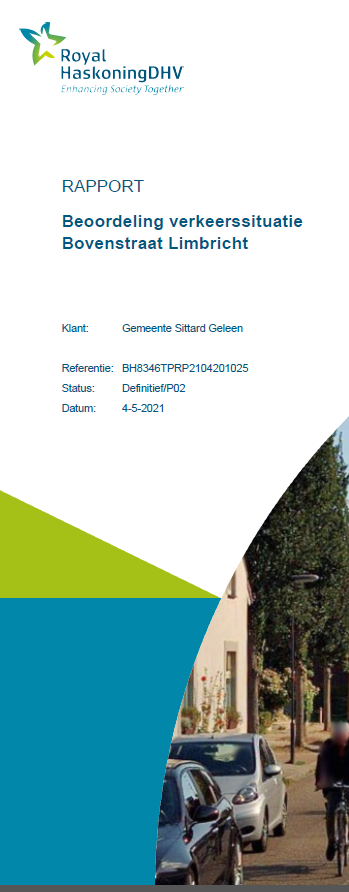 Beoordeling verkeerssituatie Bovenstraat Limbricht 

Wat valt op:
Pleksgewijs smalle trottoirs 
Parkeer- en verkeersdrukte rondom school tijdens halen en brengen
Snelheid is aandachtspunt 
Geen overmatig gebruik vrachtverkeer 

Conclusie:
Verkeerssituatie -> geen aanleiding voor éénrichtingsverkeer. Daarbij heeft éénrichtingsverkeer nadelen, zoals hard rijden.
Verbetermogelijkheden huidige situatie:
Kruisingsplateaus voor reguleren snelheid
Passende inrichting schoolzone: reguleren halen/brengen.
Aanmoedigen gebruik looppad tussen Provinciale weg en Vriendenkringstraat
Optimaliseren weginrichting nabij Provinciale weg (parkeerverbod, passende komingang 30km/u)
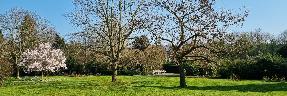 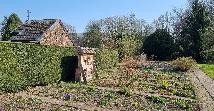 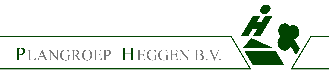 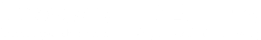 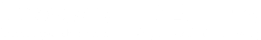 Parkeerdrukmeting
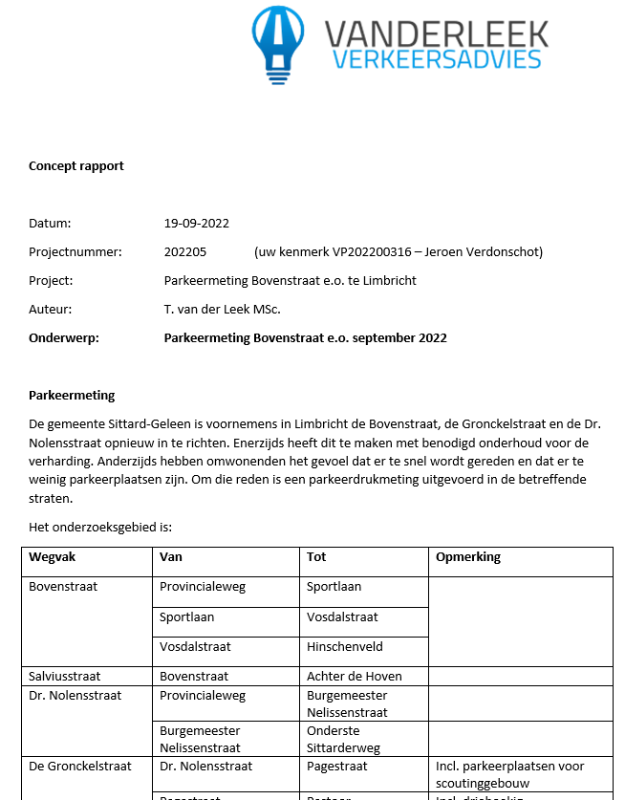 Er is gemeten op 6 dagen, op verschillende tijdstippen voor een representatief beeld.

Belangrijkste bevindingen:
Af en toe ‘hinkend’ parkeren. 
Halen/brengen basisschool: hoge parkeerdruk tijdens piekmomenten.
Over de hele straat bezien: geen hoge parkeerdruk. 

Aanbevelingen:
Rondom de basisschool niet minder parkeerplaatsen voorzien dan huidig aantal.

Voorlopig ontwerp voorziet nu in 4 extra parkeerplaatsen bij de basisschool. Hierdoor neemt de capaciteit toe waardoor er verlichting van de parkeerdruk optreedt tijdens piekmomenten.
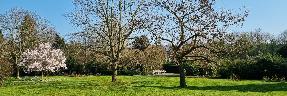 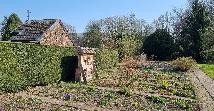 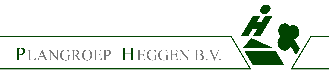 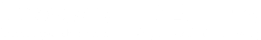 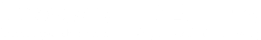 Inhoud presentatie
Toelichting proces: van visie tot voorlopig ontwerp

Terugblik beginspraak en klankbordgroep

Wat hebben we gedaan?

Voorlopig ontwerp Bovenstraat

Water/riolering 

Groene voortuinen

Bespreken voorlopig ontwerp bij de posters
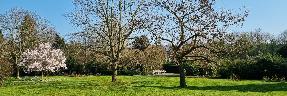 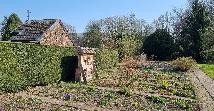 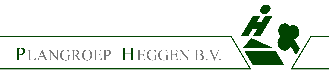 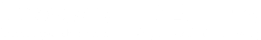 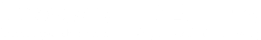 3.   Wat hebben we gedaan?
2x klankbordgroepbijeenkomst waarbij de visie en het ontwerp is besproken 

Ongevallenanalyse kruising Provincialeweg -> het is een druk punt, maar geen ‘blackspot’ waar zware ongevallen gebeuren. We maken de kruising overzichtelijker en veiliger.

Parkeerverbod Provincialeweg – Vredeslaan

Bestraten trottoir Bovenstraat

Kids-consulting

Overleg met school

Parkeeronderzoek
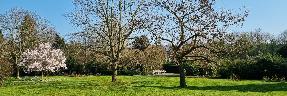 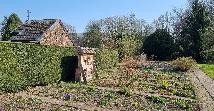 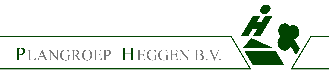 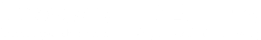 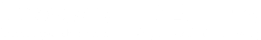 Inhoud presentatie
Toelichting proces: van visie tot voorlopig ontwerp

Terugblik beginspraak en klankbordgroep

Wat hebben we gedaan?

Voorlopig ontwerp Bovenstraat

Water/riolering 

Groene voortuinen

Bespreken voorlopig ontwerp bij de posters
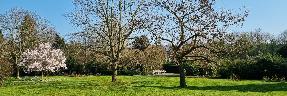 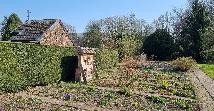 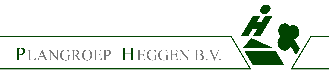 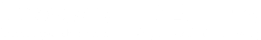 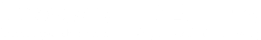 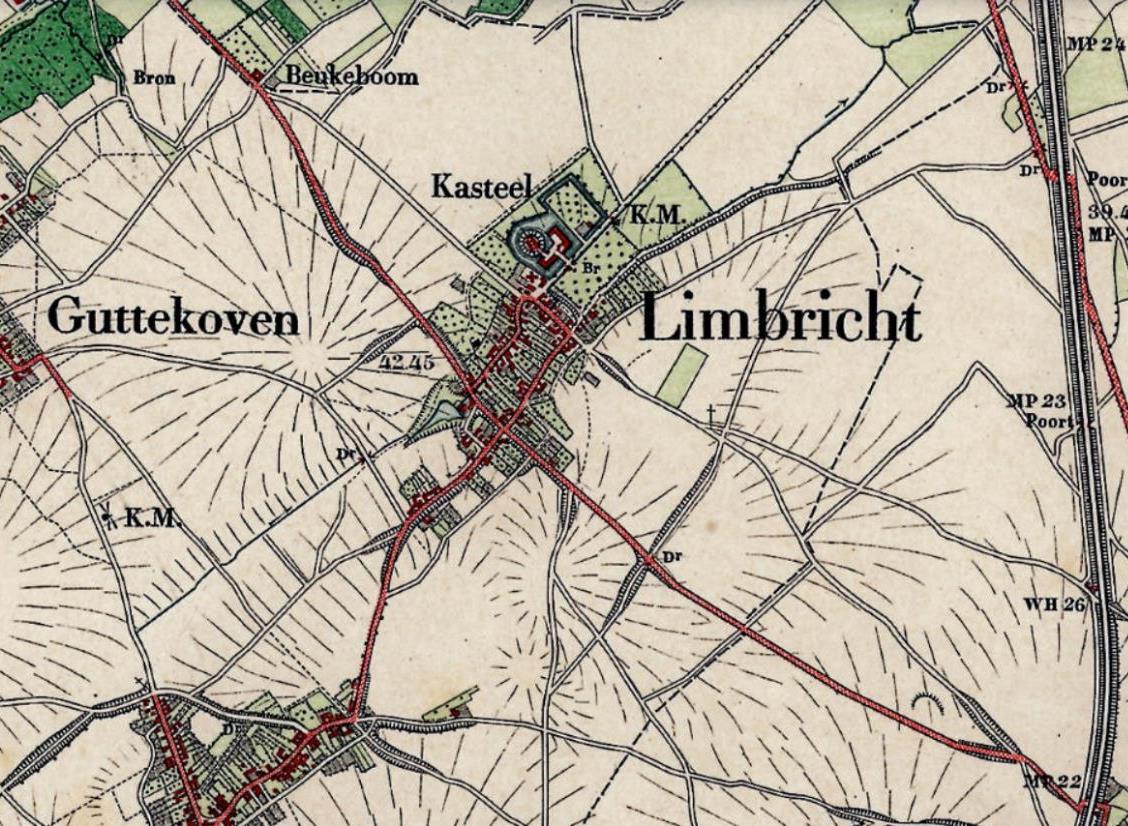 4.   Voorlopig ontwerp Bovenstraat
Inventarisatie en analyse
Bovenstraat is oud lint

Kenmerken lintbebouwing
Verspreid staande nutsbomen
Verspringende rooilijnen
Kleinschalig, intiem karakter 
Wegkruis 

Met deze inspiratie uit het verleden willen we aan de slag.
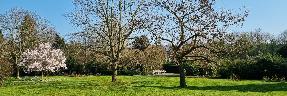 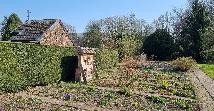 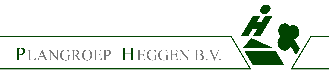 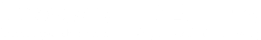 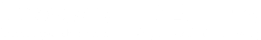 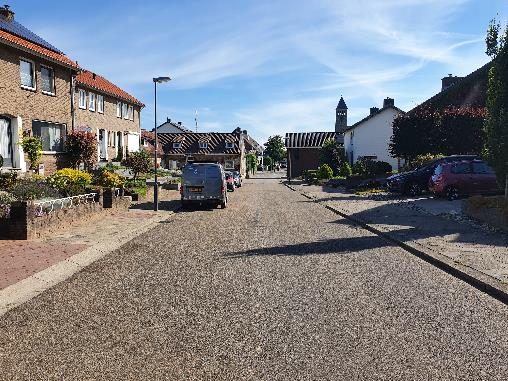 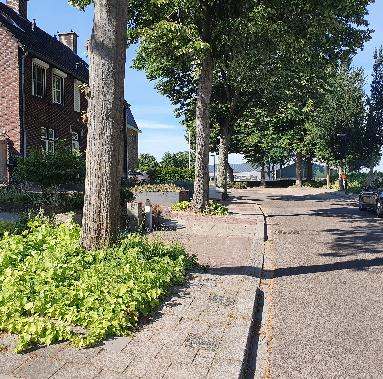 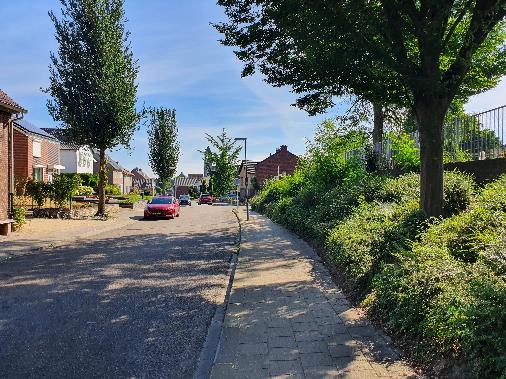 Inventarisatie en analyse
Weinig groen op sommige plekken
Groen bij school heeft matige uitstraling
Lindes zijn fraai
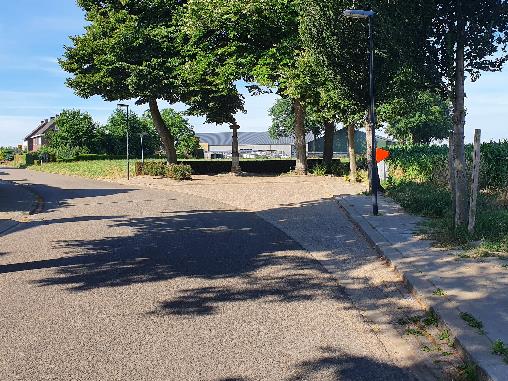 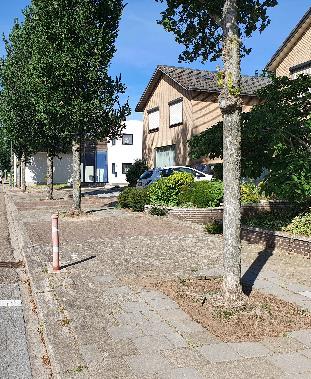 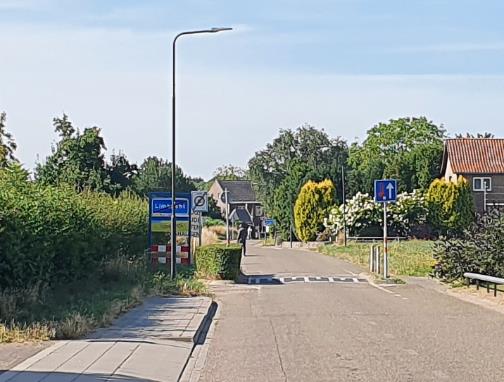 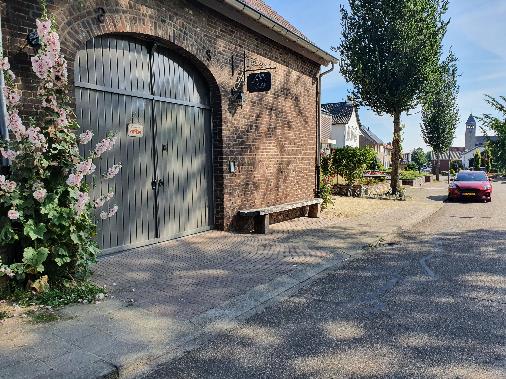 Kruisbeeld is een parkeerplek
Entree is niet bijzonder
Authentieke bebouwing springt eruit
Bomen ogen iel en wortelopdruk  dragen weinig bij aan beleving
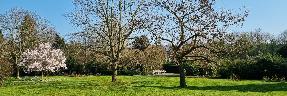 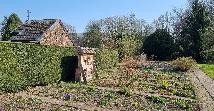 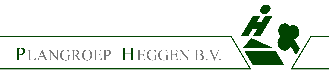 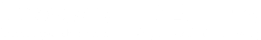 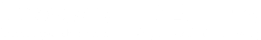 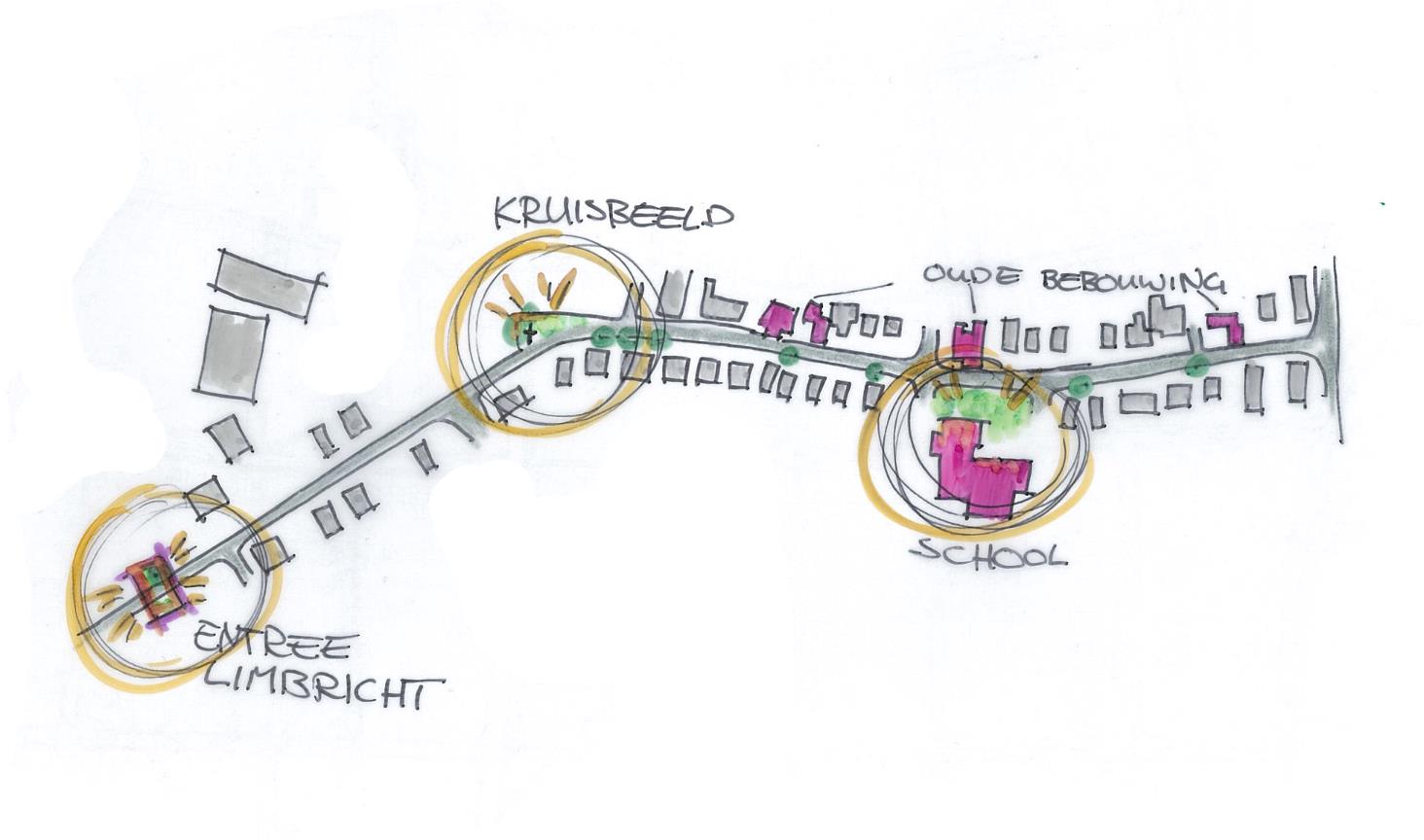 4.   Voorlopig ontwerp Bovenstraat
Ontwerpvisie Bovenstraat: pareltjes aan het lint
Markante plekken aan het lint als pareltjes: groene uitstraling, accenten opwaarderen 
Entree
Wegkruis
School
Oude bebouwing

Tweerichtingenverkeer 

Pleksgewijs bomen

Vergroenen voortuinen
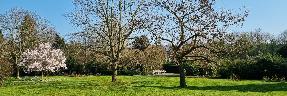 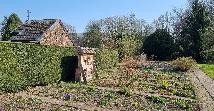 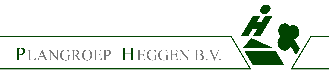 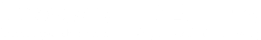 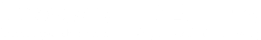 4. Voorlopig ontwerp Bovenstraat

Toekomstig wegprofiel 

Aansluiting provinciale weg 

Snelheidsverlagende maatregelen

Materialisatie (bomen, verharding, verlichting)

Bijzondere plekken
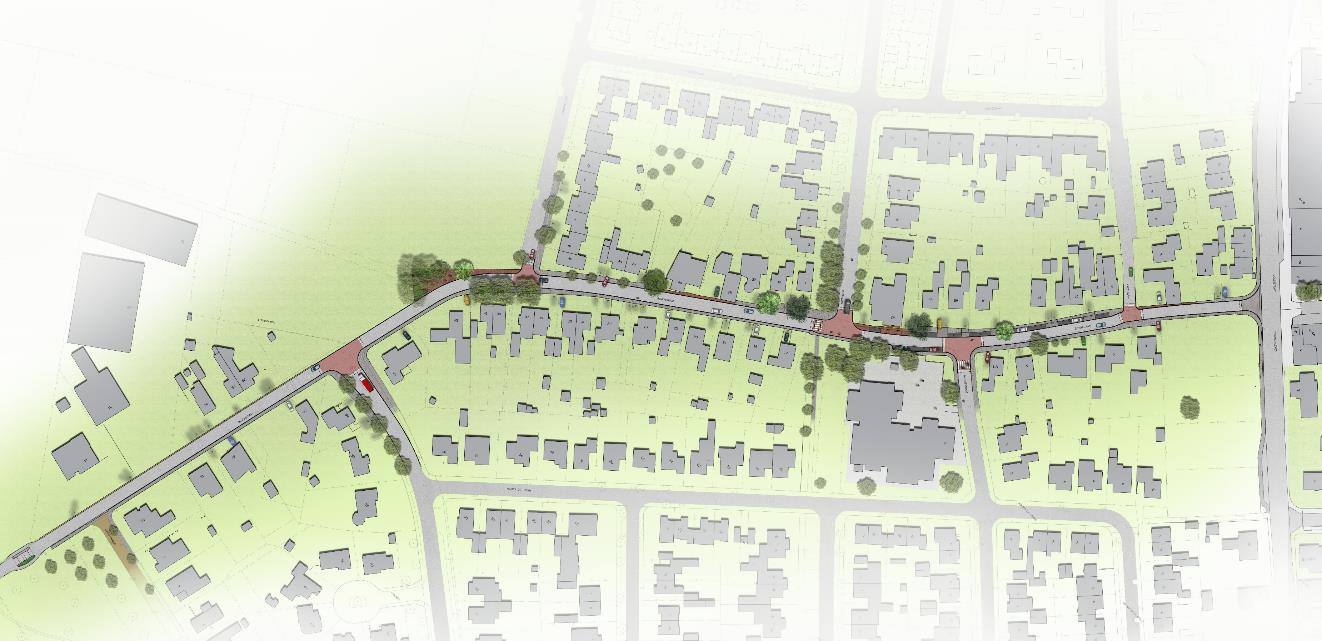 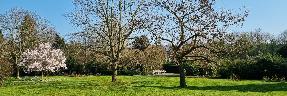 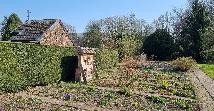 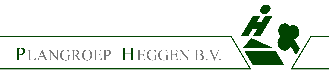 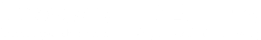 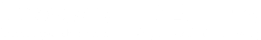 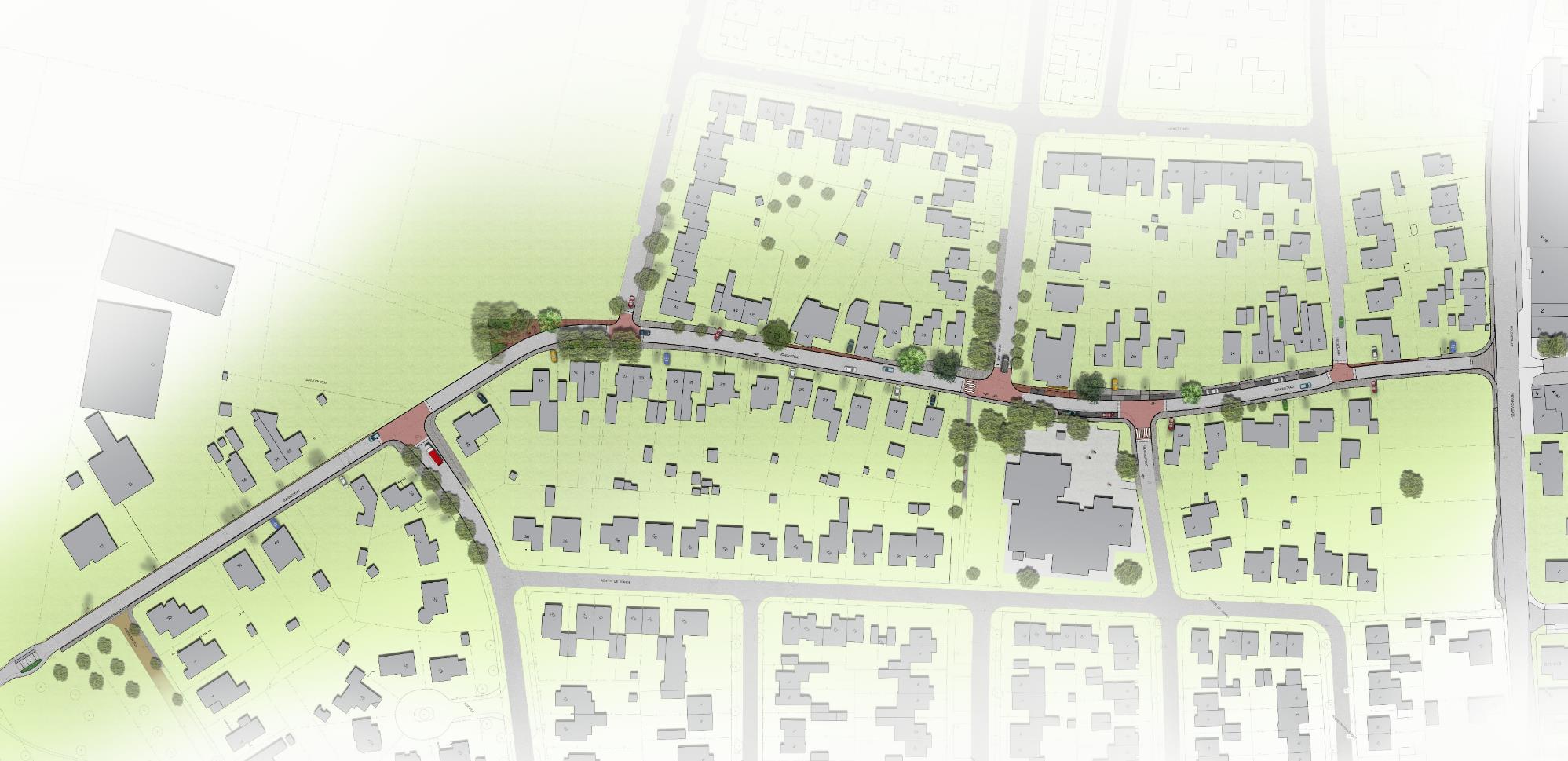 4. Voorlopig ontwerp Bovenstraat
Toekomstig wegprofiel
i.r.t. parkeerdruk is besloten:
Deels parkeren op rijbaan – deels gereguleerd parkeren (bij school)
Aanvullend kiss & ride bij school -> na schooltijd ook voor ijssalon en omwonenden
Besproken met de klankbordgroep.
Parkeren op de rijbaan
Gereguleerd parkeren en kiss&ride
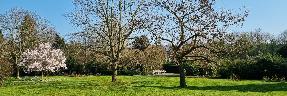 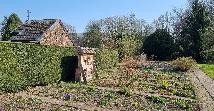 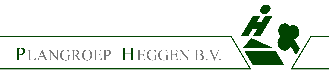 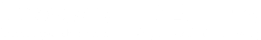 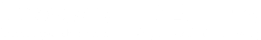 Parkeren op de rijbaan
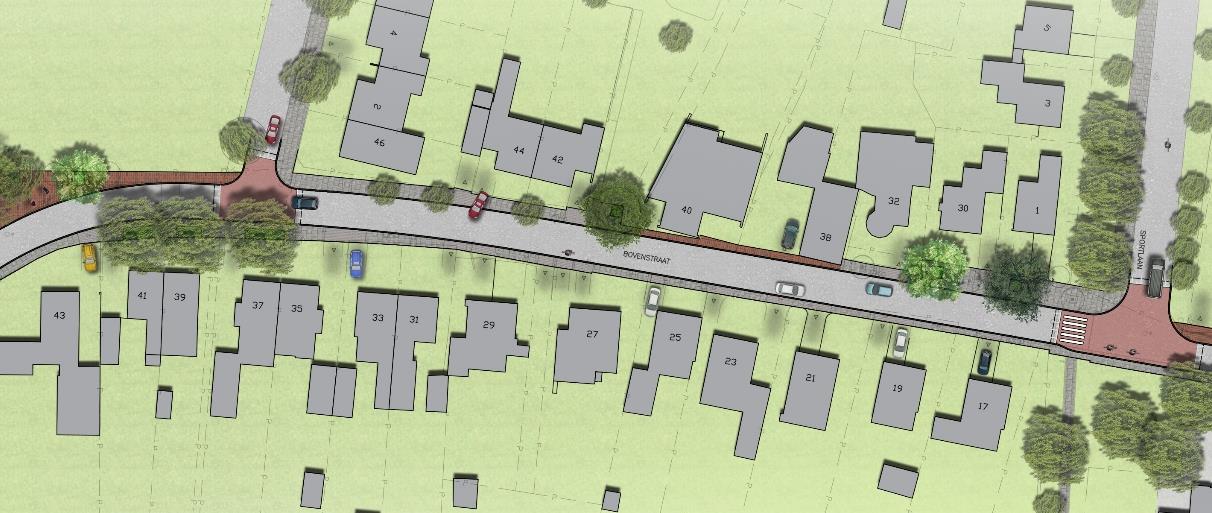 A
A’
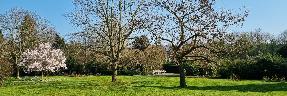 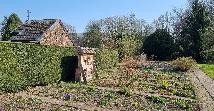 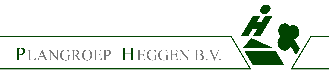 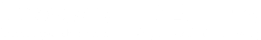 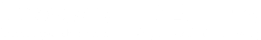 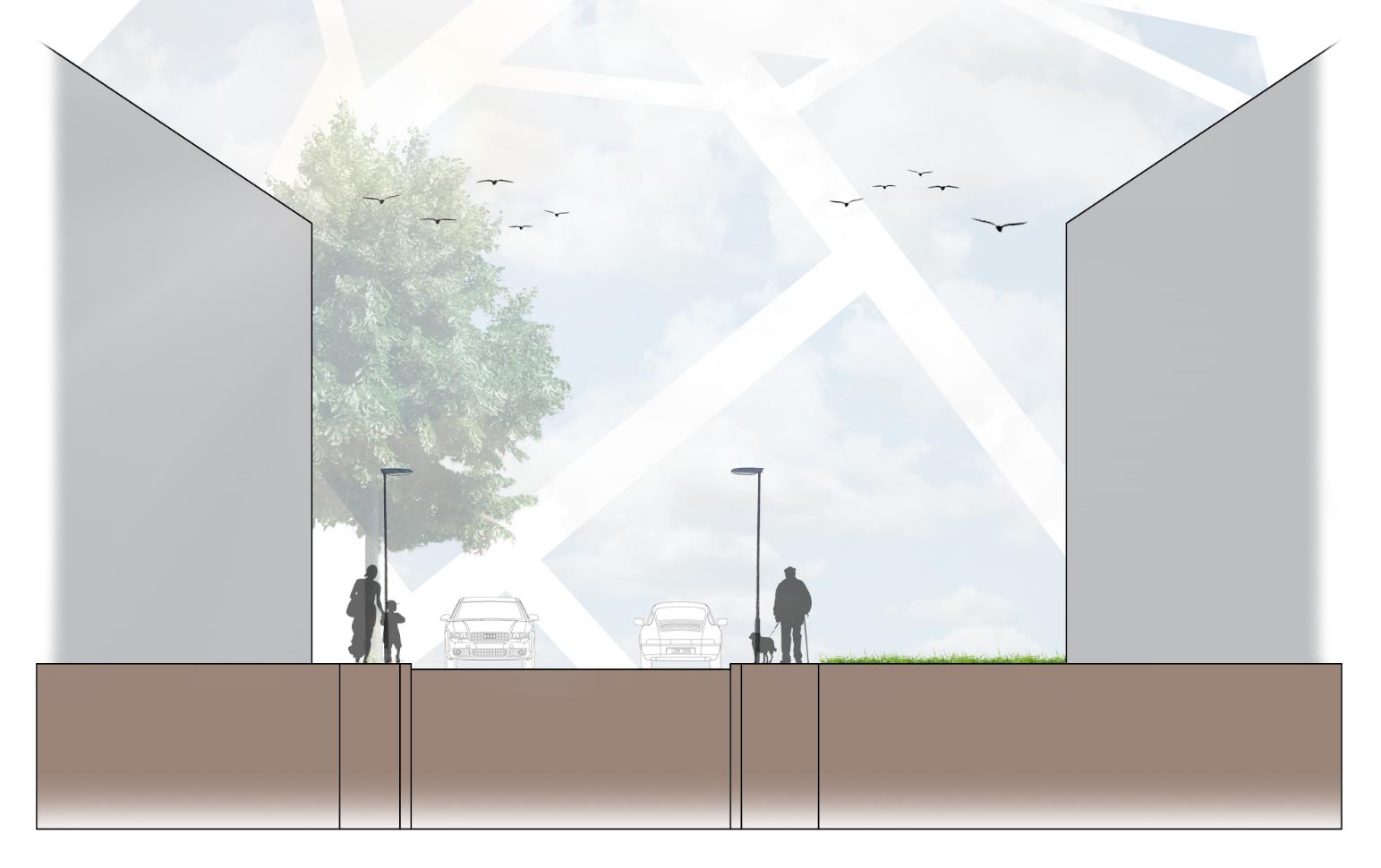 A
A’
1,30m
5,80m
1,60m
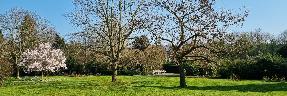 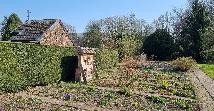 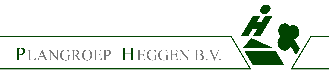 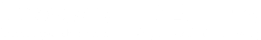 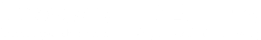 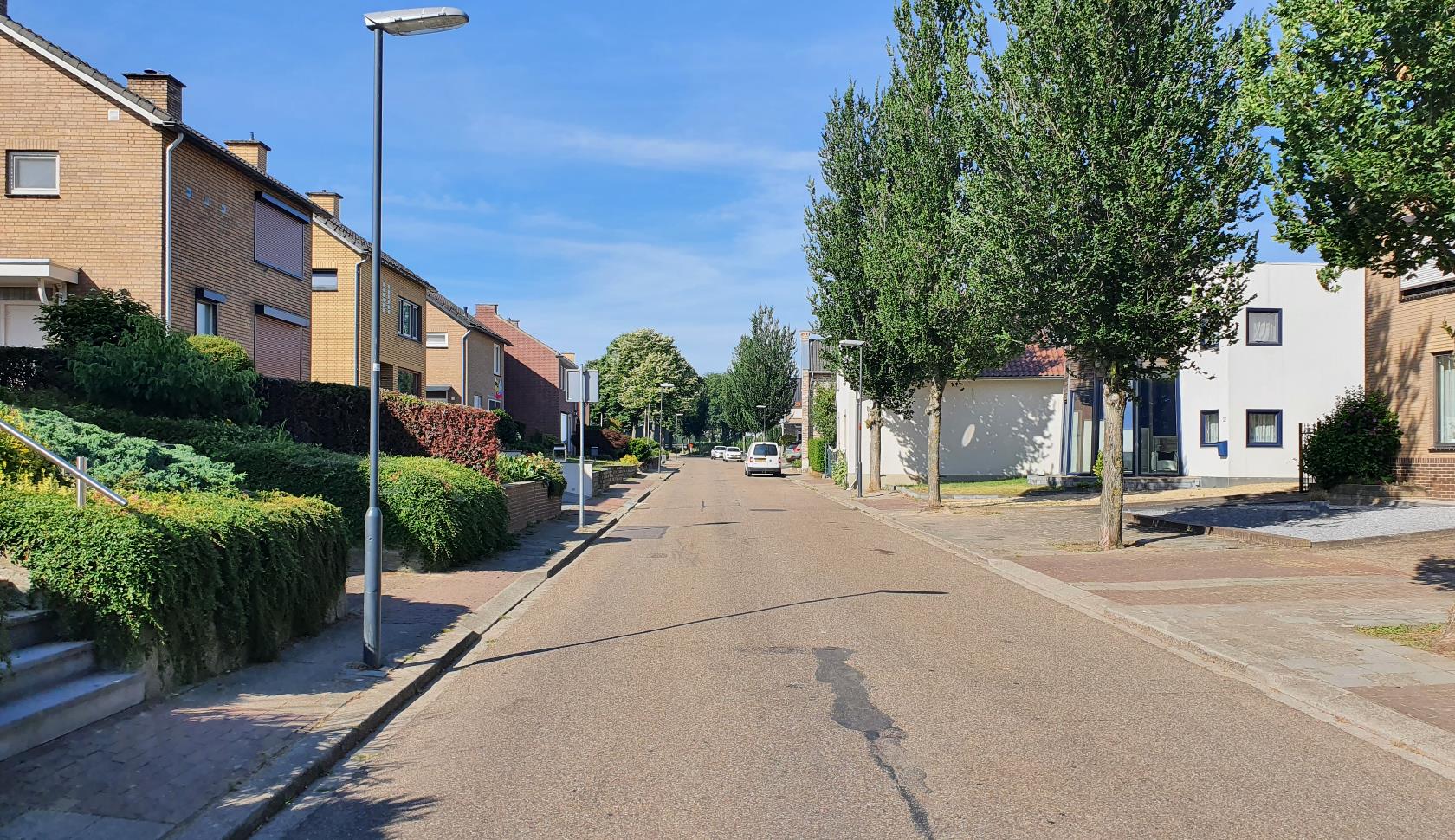 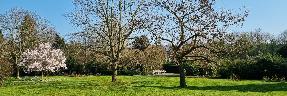 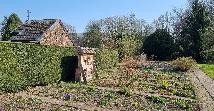 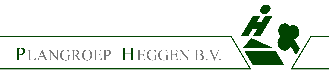 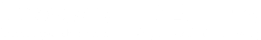 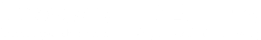 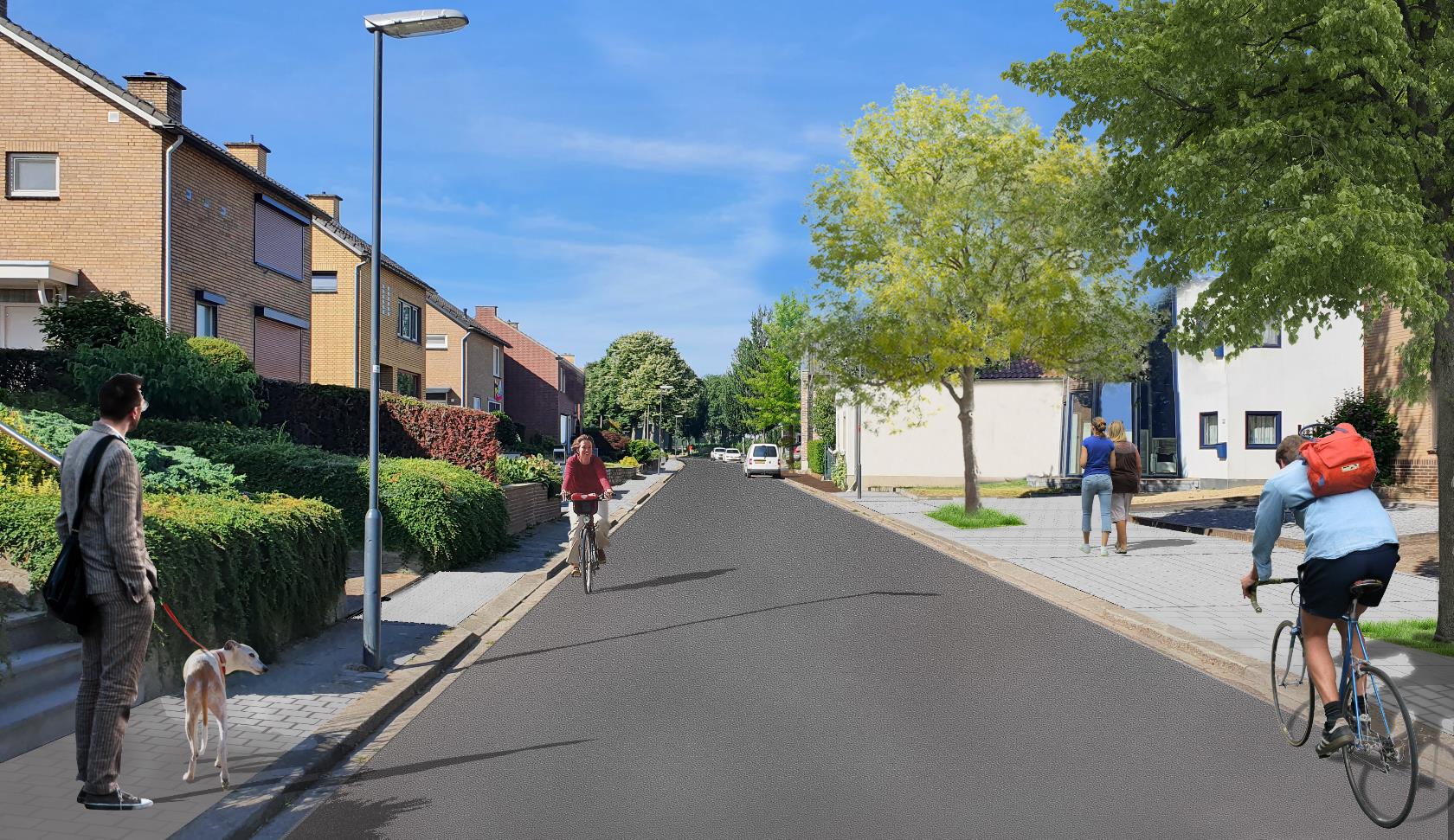 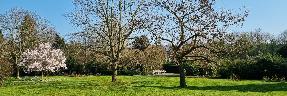 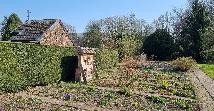 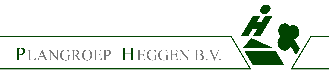 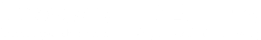 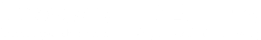 Gereguleerd parkeren
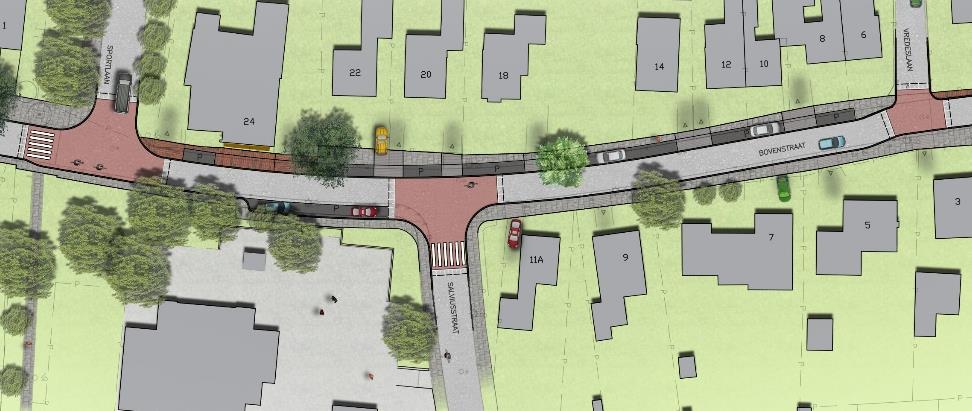 A
B
B’
A’
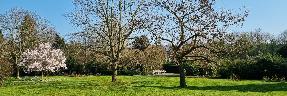 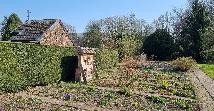 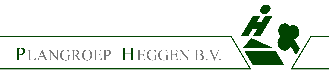 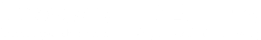 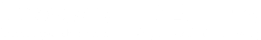 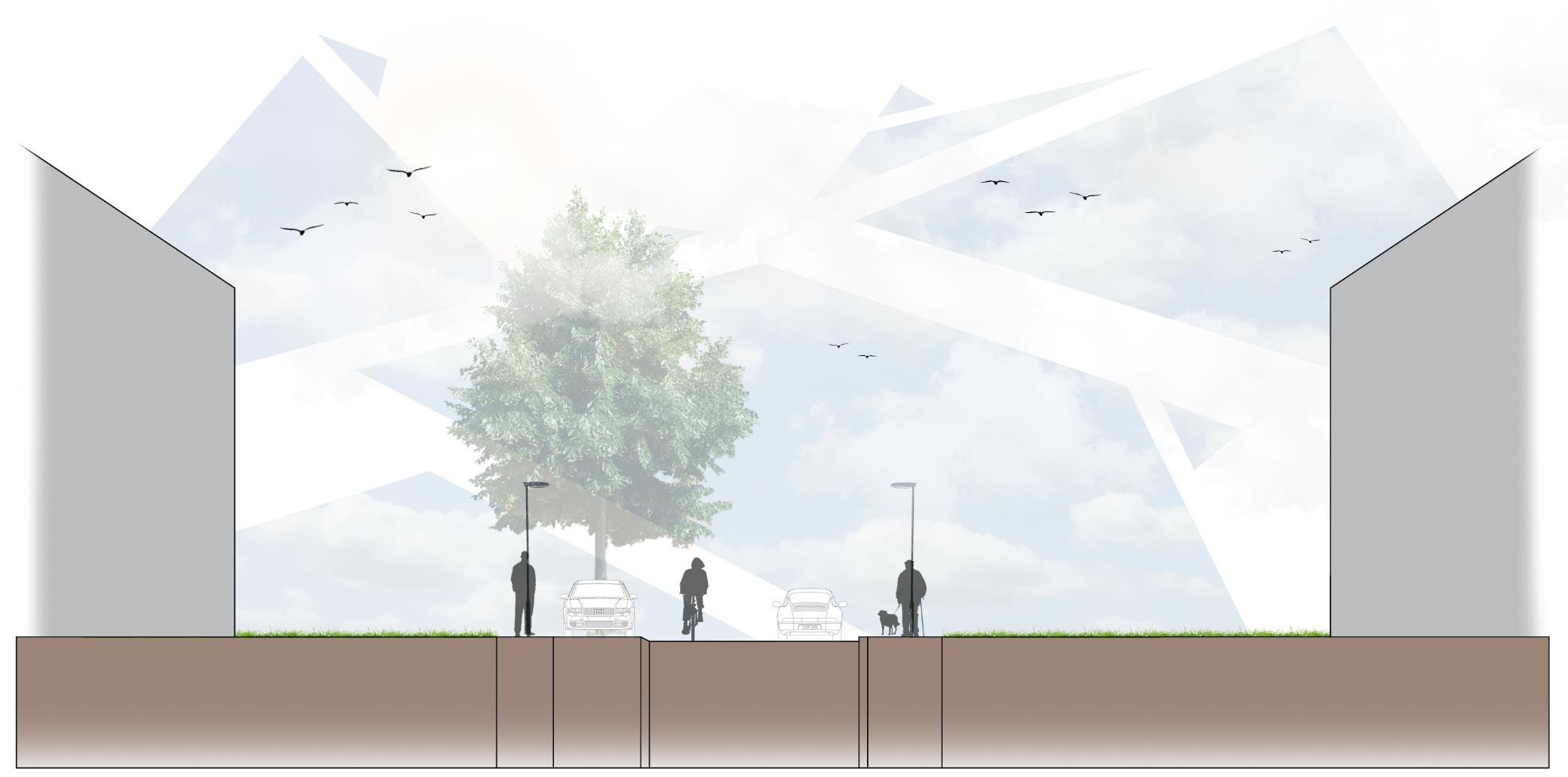 A
A’
1,30m
2m
4,80m
1,90m
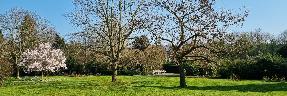 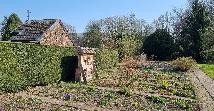 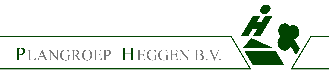 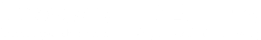 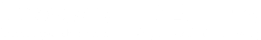 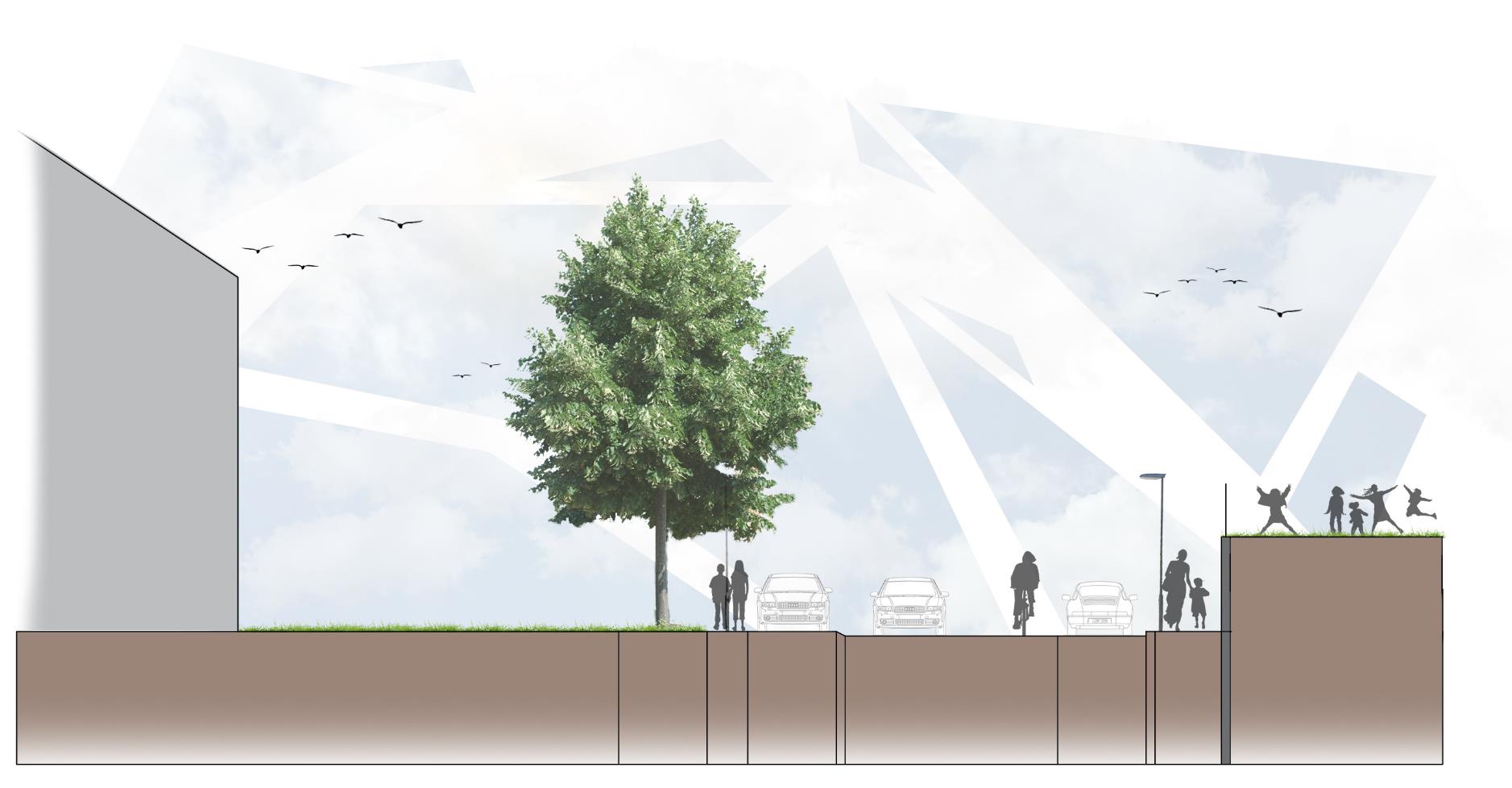 2m
4,80m
2m
B
B’
1,70m
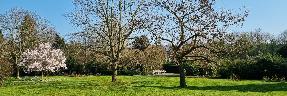 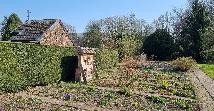 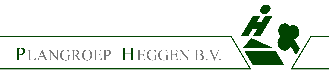 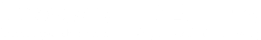 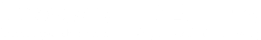 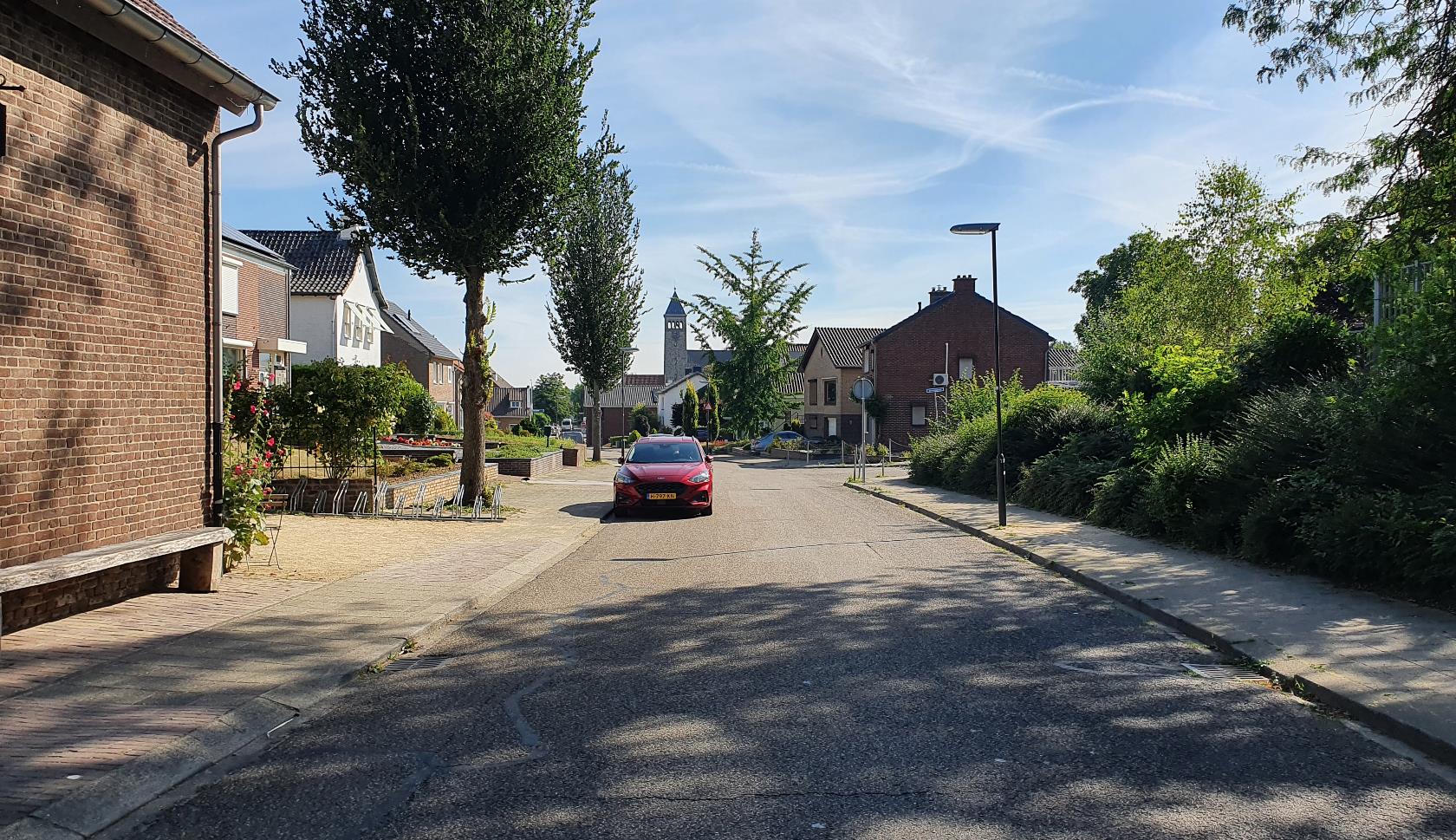 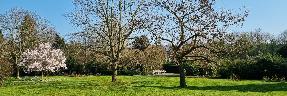 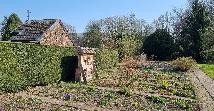 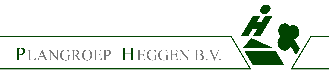 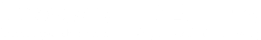 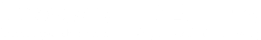 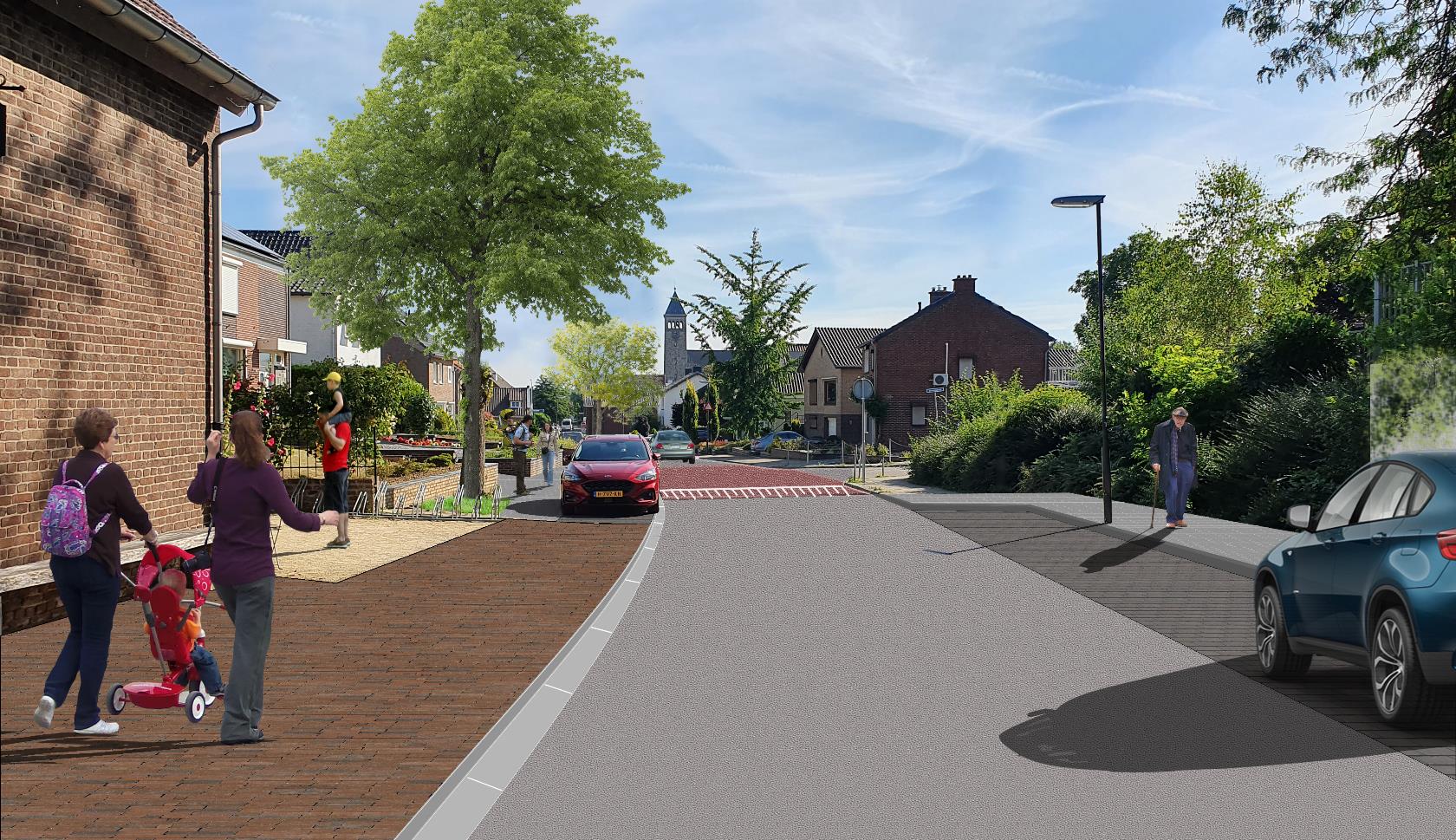 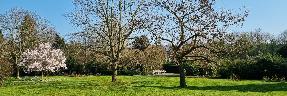 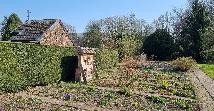 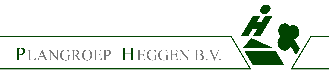 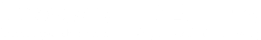 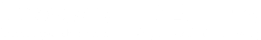 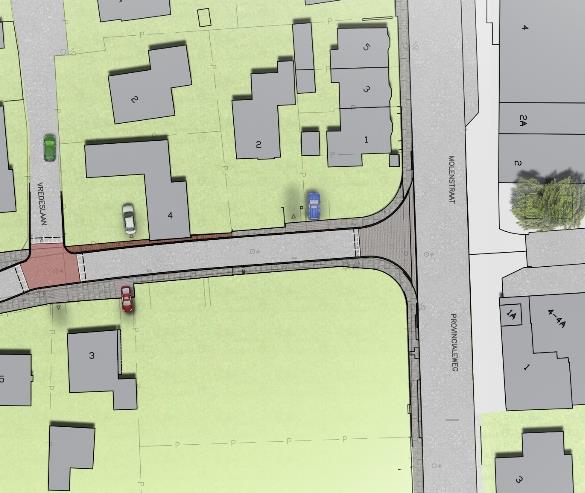 4. Voorlopig ontwerp Bovenstraat
Aansluiting Provincialeweg 
Inritconstructie t.b.v. geleiden voetgangers naar breedste trottoir
Ter verbetering doorstroming Provincialeweg
Trottoir varieert tussen 1,50m en 1,40m
Parkeerverbod
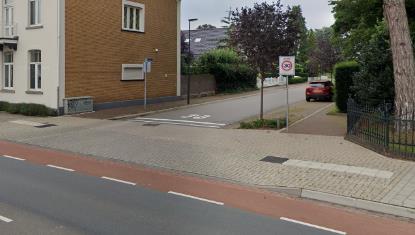 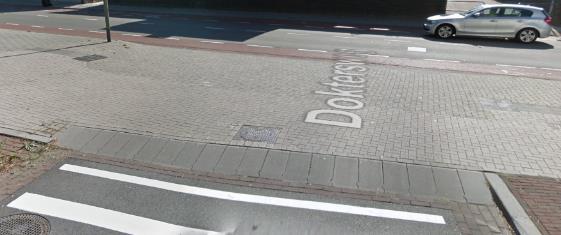 Voorbeeld uit Echt
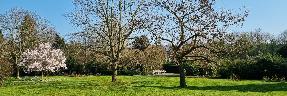 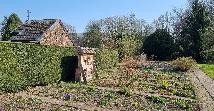 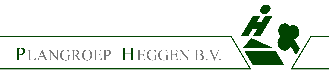 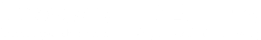 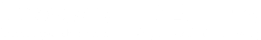 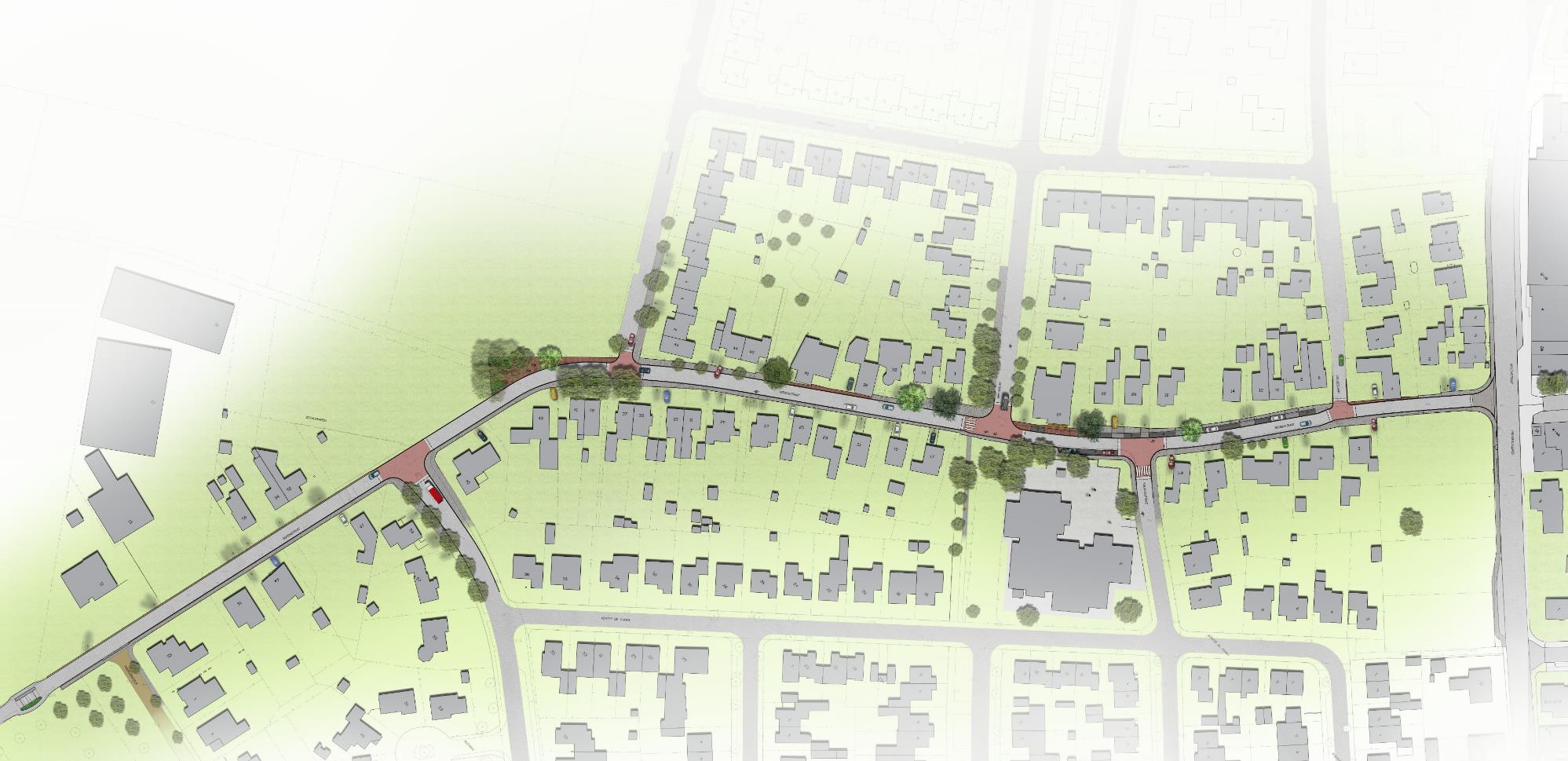 4. Voorlopig ontwerp Bovenstraat
Snelheidsverlagende maatregelen
Versmallen rijbaan
Asverspringing t.h.v. Vredeslaan
Aanleg verhoogde plateaus kruispunten (plateaus krijgen, i.t.t. eerder vermeld, een rode coating. Dat is omdat de Bovenstraat een erftoegangsweg plus is)
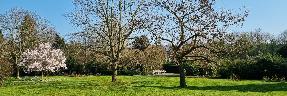 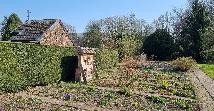 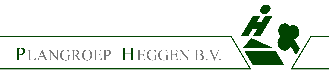 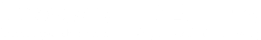 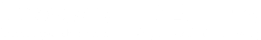 4. Voorlopig ontwerp Bovenstraat
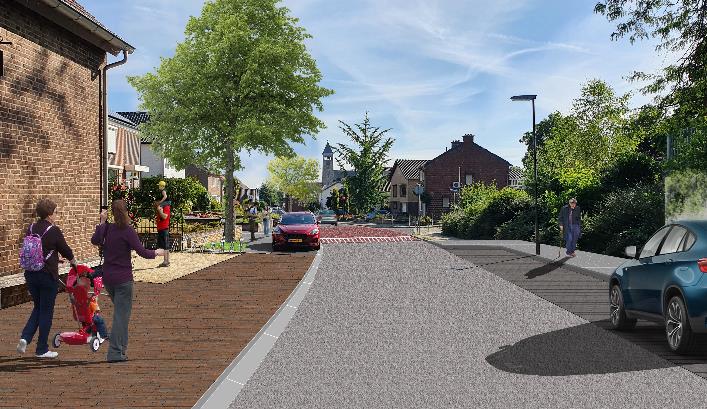 Materialisatie 
Pleksgewijs een boom 
Rijbaan asfalt
Trottoir voor oude bebouwing gebakken klinkers 
Overig trottoir 30x30 tegels
Verlichting
Huidige verlichting toetsen of deze voldoet aan huidige normen.
Zo nee, dan bekijken op welke plekken er armaturen bij moeten.
Zo ja, dan blijven huidige armaturen behouden -> wel aanpassen aan het nieuwe ontwerp.
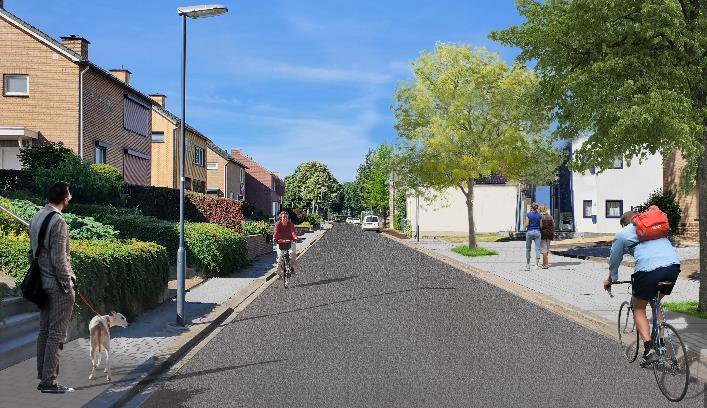 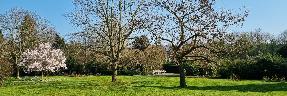 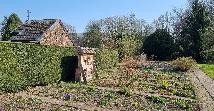 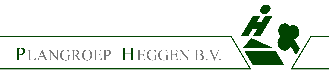 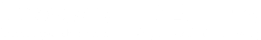 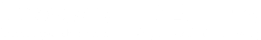 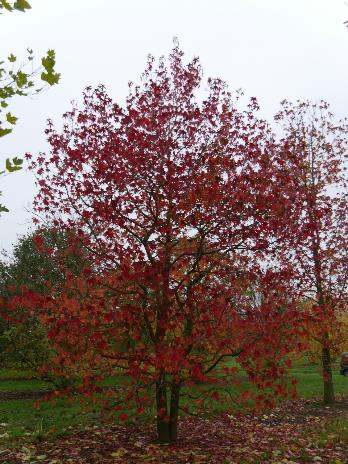 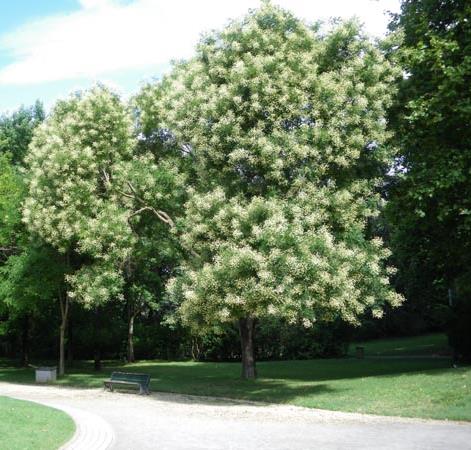 4. Voorlopig ontwerp Bovenstraat - boomstructuur
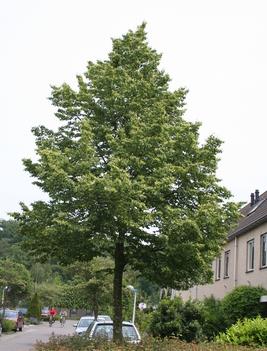 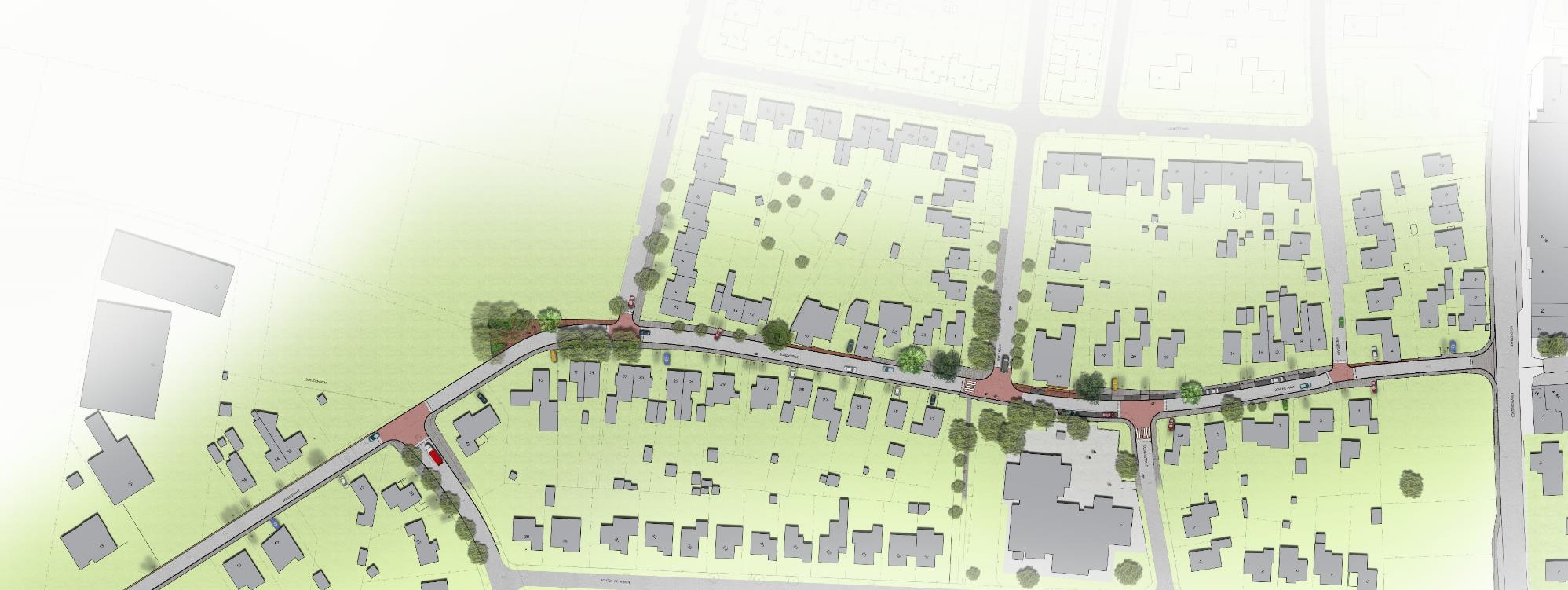 Honingboom
Amberboom
Honingboom
Kleinbladige linde/winterlinde
Amberboom
Honingboom
Linde
Linde
Honingboom
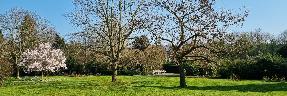 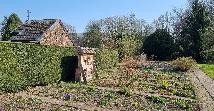 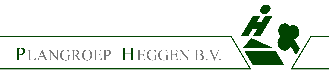 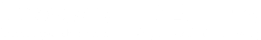 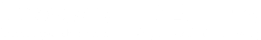 4. Voorlopig ontwerp Bovenstraat
Bijzondere plekken
Kruisbeeld 
Sterke bodembedekker
Zitelementen
Geen parkeren op het pleintje
Brievenbus kan eventueel verplaatst worden meer richting de kruising.
Fleurig groen rondom het kruisbeeld -> in adoptievorm. Gemeente biedt sober groen.
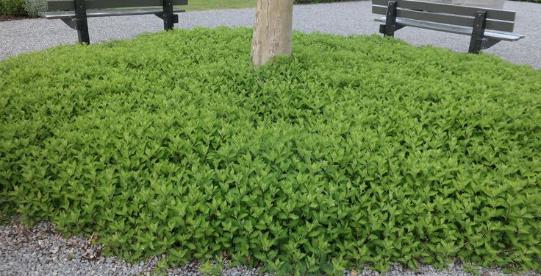 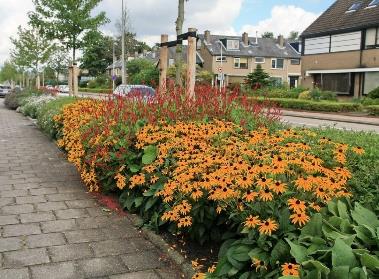 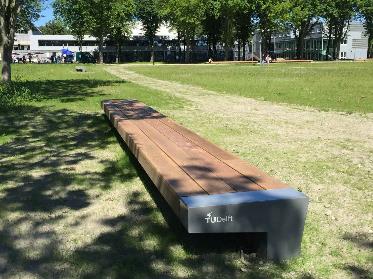 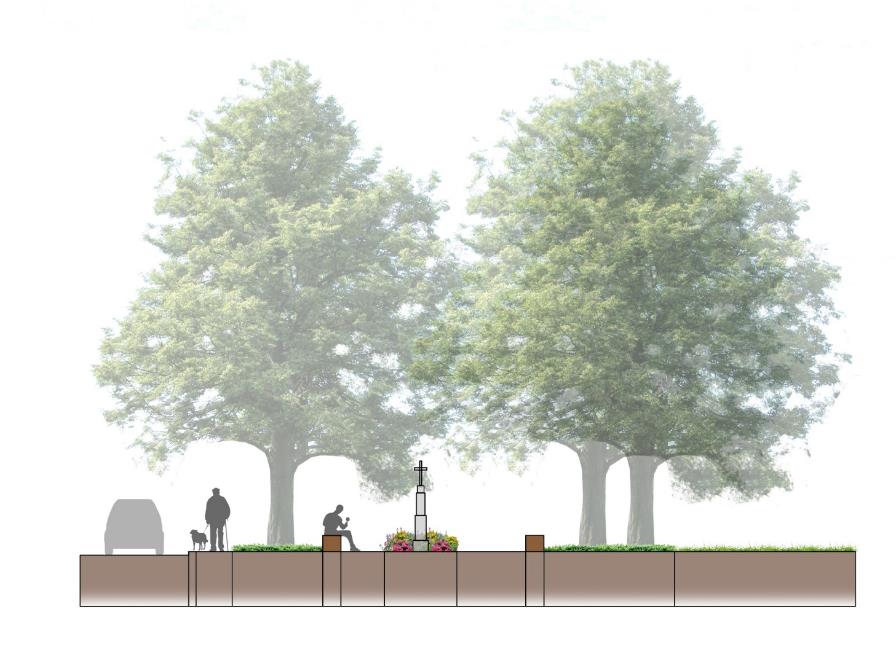 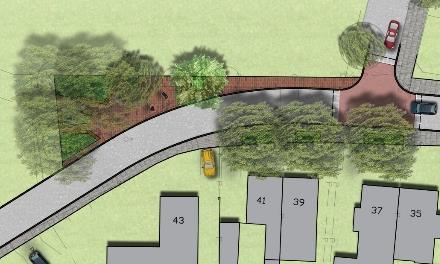 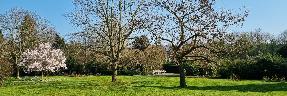 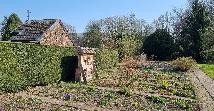 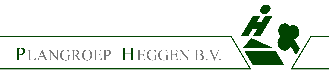 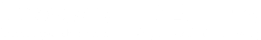 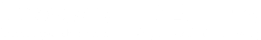 4. Voorlopig ontwerp Bovenstraat
Entree zijde Welkoop 

Beleid omtrent komportalen is gestandaardiseerd 
Daarom: entree benadrukken met mooie beplanting (ruimte is beperkt)
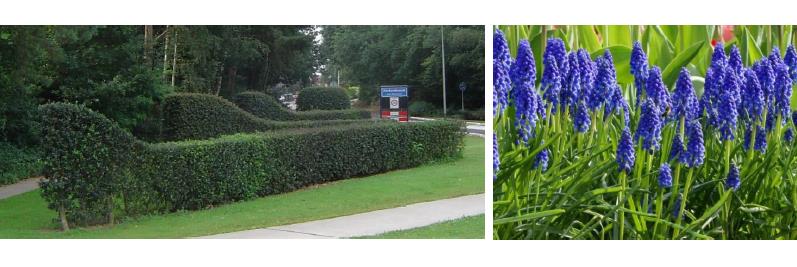 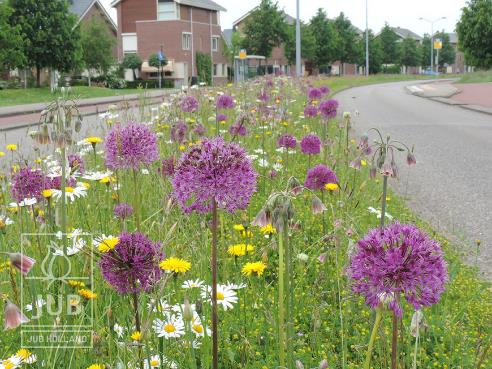 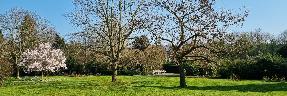 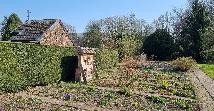 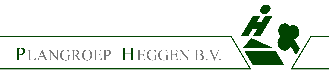 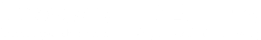 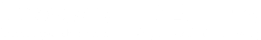 Inhoud presentatie
Toelichting proces: van visie tot voorlopig ontwerp

Terugblik beginspraak en klankbordgroep

Wat hebben we gedaan?

Voorlopig ontwerp Bovenstraat

Water/riolering 

Groene voortuinen

Bespreken voorlopig ontwerp bij de posters
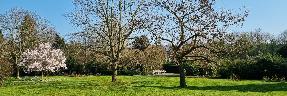 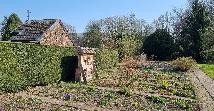 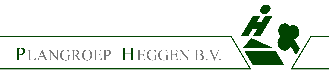 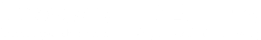 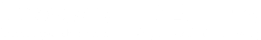 5. Water en riolering
Alle huis- en kolkaansluitingen vervangen. 
Geen gescheiden stelsel toepassen.
Riolering tussen Vosdalstraat en Sportlaan geheel vervangen.

Afkoppelen hemelwater 4 mm  wordt in definitief ontwerp nader uitgewerkt en onderzocht op haalbaarheid. Infiltratiekolken is mogelijkheid, ligging kelders is dan aandachtspunt.
Aandachtspunt hemelwater woning hoek Sportlaan-Bovenstraat.
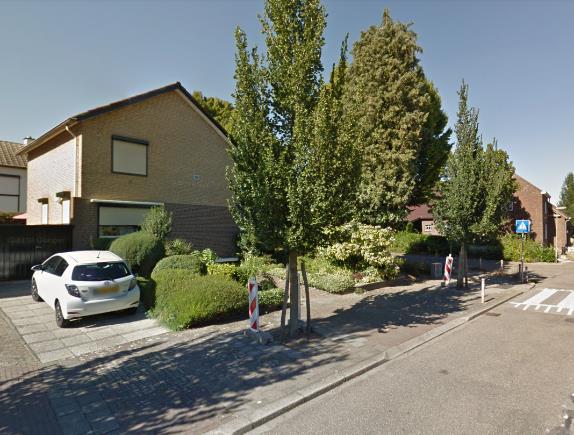 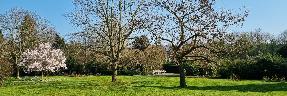 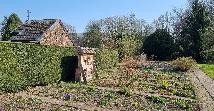 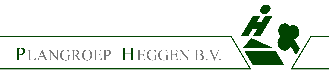 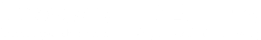 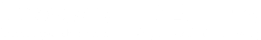 Inhoud presentatie
Toelichting proces: van visie tot voorlopig ontwerp

Terugblik beginspraak en klankbordgroep

Wat hebben we gedaan?

Voorlopig ontwerp Bovenstraat

Water/riolering 

Groene voortuinen

Bespreken voorlopig ontwerp bij de posters
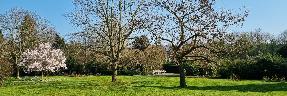 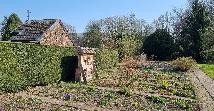 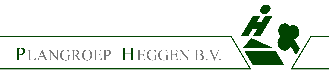 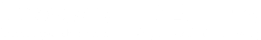 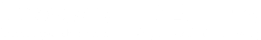 6.  Groene voortuinen
Opgeven voor werkgroep voortuinen.
Vanuit de werkgroep verder werken naar concrete invulling / aanpak.
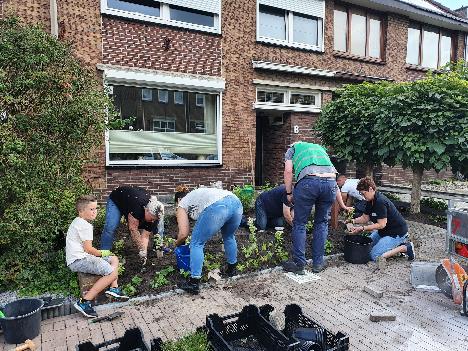 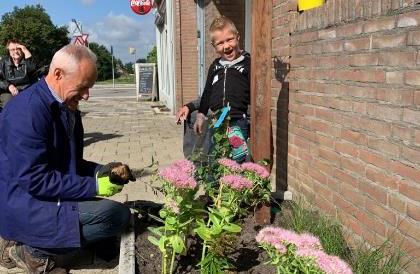 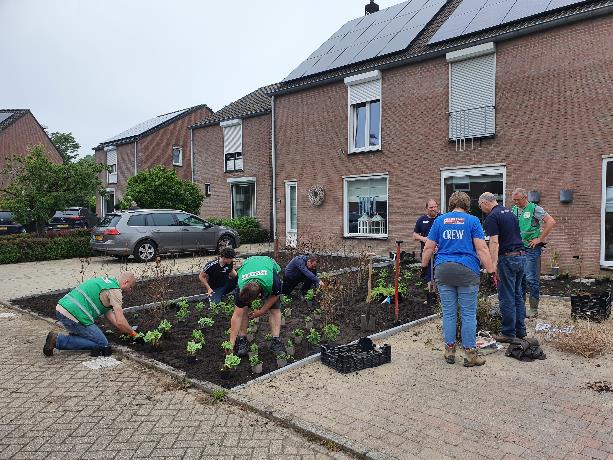 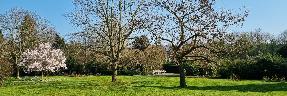 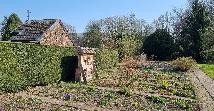 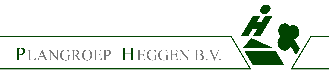 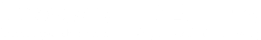 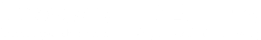 Hoe nu verder?

Mochten er grotere wijzigingen n.a.v. vanavond blijken, dan komen we nogmaals bij u terug om het definitief ontwerp samen te bespreken. 

Anders: voorlopig ontwerp vertalen naar een definitief ontwerp. Dat betekent:
Detailleren van het ontwerp, zoals het uitwerken van de funderingsopbouw van de weg, het bepalen van peilhoogtes i.v.m. de afvoer van hemelwater of het kiezen van banden of andere materialen zoals betonstraatstenen. 

Het definitief ontwerp is een gedetailleerdere versie van het voorlopig ontwerp. 

Het definitief ontwerp wordt dan t.z.t. gepubliceerd op de website Werk in uitvoering en projecten - Gemeente Sittard-Geleen. 

Wanneer het ontwerp gereed is voor de uitvoering organiseren wij nog één keer een bewonersavond om u te informeren over de uitvoering van de werkzaamheden.

De planning is dat de werkzaamheden starten in het 3e kwartaal van 2023.
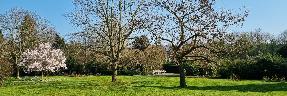 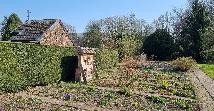 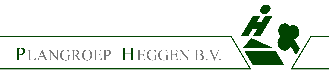 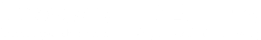 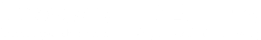 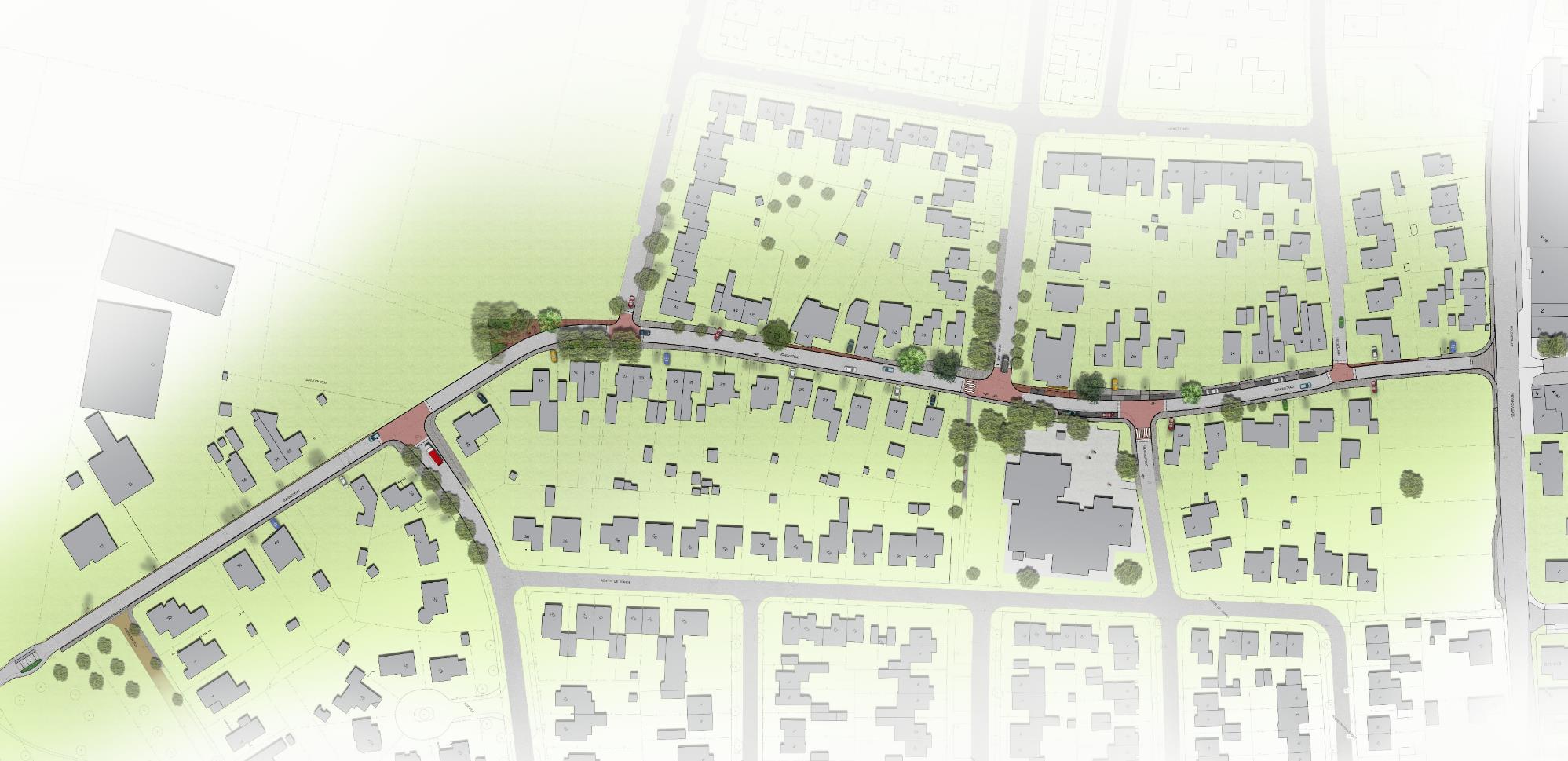 Bedankt